[Speaker Notes: Lütfen oryantasyon programı başlamadan 10 dk. önce Atatürk Üniversitesi Tanıtım Filmi gösterimini başlatınız.]
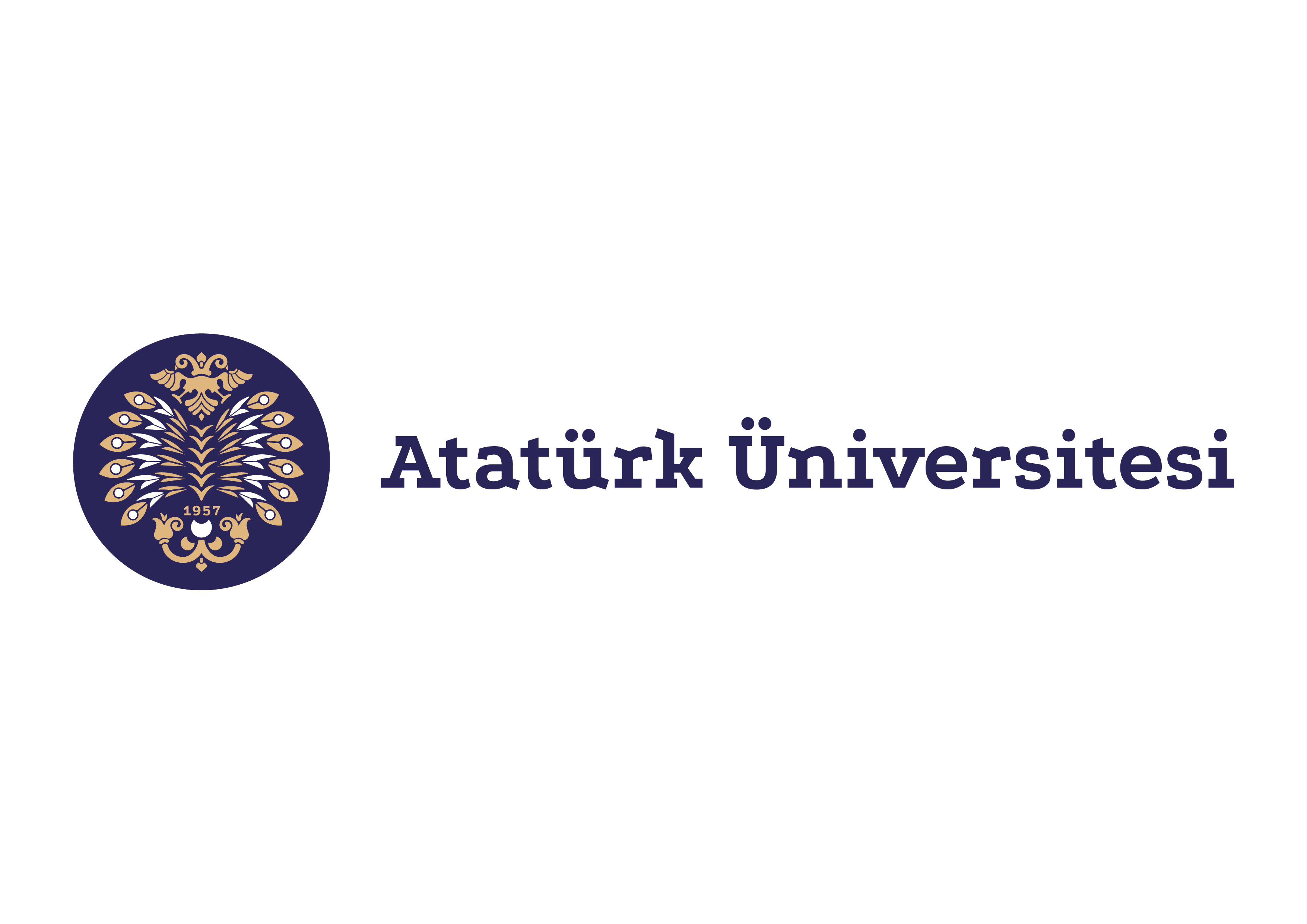 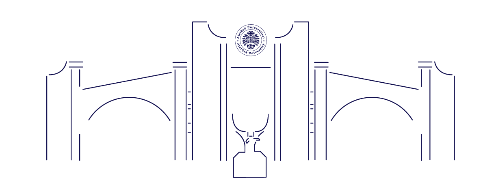 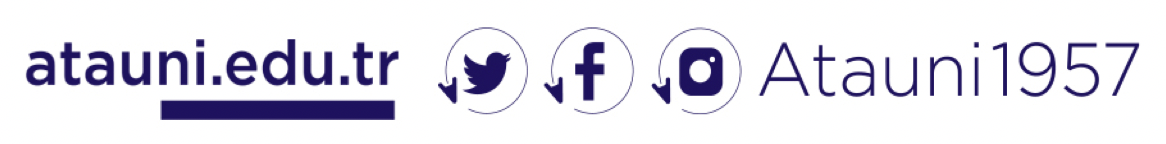 Birim Oryantasyon Programı
Mühendislik Fakültesi
Endüstri Mühendisliği Bölümü
[Speaker Notes: Sunucu: Bölüm/Anabilim Dalı Başkanı
Merhaba Arkadaşlar,
Öncelikle Atatürk Üniversitesi’ne hoş geldiniz! Siz yeni öğrencilerimizin üniversite yaşamına uyum sürecini hızlandırmak için hazırlanan bu oryantasyon programı, üniversitenin işleyişi, akademik ve sosyal imkanlar ve diğer birçok faydalı bilgileri içermektedir.
Daha sonra Bölüm Başkanı kısaca kendini tanıtması.]
Program İçeriği
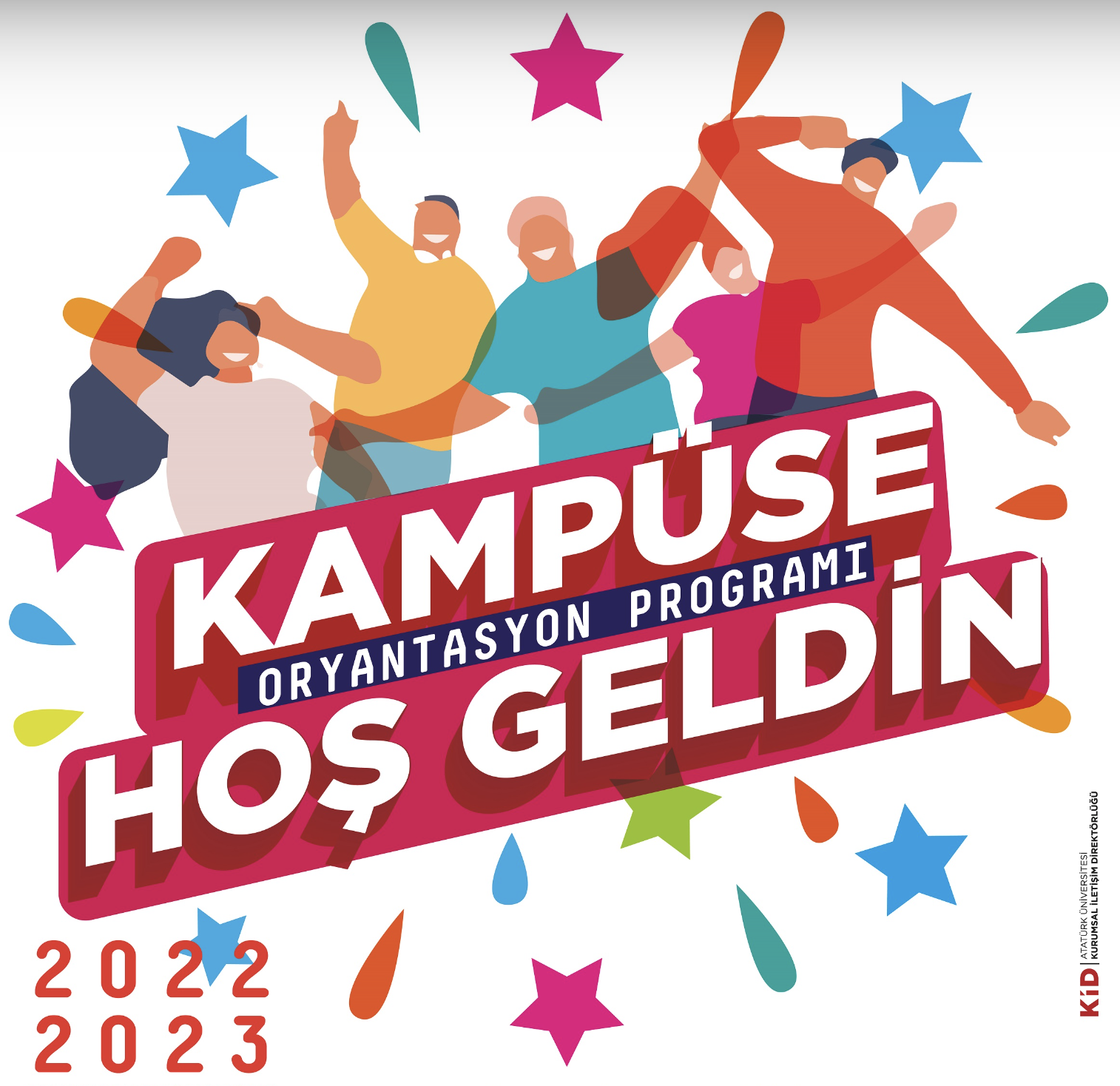 Üniversite Tanıtımı
Fakülte Tanıtımı
Program Tanıtımı
Akademik Kadro & Tanışma
Akademik Danışman
Müfredat
Yararlı Bilgiler
Soru-Cevap
Anket
[Speaker Notes: Sunucu: Bölüm/Anabilim Dalı Başkanı
Bu program kapsamında ilk olarak sizlere üniversitemiz, bağlı olduğumuz fakülte ve bölümümüz/programımız hakkında bilgiler aktarılacak. 
Birimimizde yer alan öğretim üyelerimiz kendileri tanıtarak dersleri hakkında bilgiler sunacaklar. 
Akademik danışmanlarınızı tanıyacak ve sizlerden beklentilerini öğreneceksiniz. 
Yeni müfredatımız hakkında bilgilendirmeler yapılacak.
Ayrıca sizlerin uyum sürecini hızlandırmak için ders kayıt, sınavlar, ölçme ve değerlendirme, kimlik kartları, ve daha birçok faydalı bilgilerin yer aldığı sunumlarımız olacak.
Lütfen program sırasında aklınıza takılan konulardaki sorularınızı not alınız ve soru-cevap bölümünde bizlerle paylaşınız.
Son kısımda ise birim oryantasyon programımızı değerlendireceğiniz anketimiz yer alacaktır.]
Atatürk Üniversitesi: 3 Misyon & 7 Alan
Araştırma Temelli Eğitim
Eğitim
4
1
2
Araştırma
7
5
6
Toplumsal
Katkı
Araştırma Temelli Toplumsal Katkı
Eğitim Temelli Toplumsal Katkı
3
[Speaker Notes: Sunucu: Bölüm/Anabilim Dalı Başkanı
Üniversiteler sadece eğitim sunan ya da araştırma yapan kurumlar değildir ayrıca yetiştirdikleri bireyler ve yapılan uygulamalarla toplumun değişmesine katkı sunan yapılardır. Bu bağlamda ayrı ayrı değerlendirilen eğitim, araştırma ve toplumsal katkı misyonlarını, Atatürk Üniversitesi bütünleşik bir yapıda sunmakta ve böylece üniversitenin etkisini genişletmeyi hedeflemektedir. Üniversitemiz bu üç misyon ve 7 alan ile birlikte eğitimin niteliğini artırmak ve bu sayede her yönüyle donanımlı insan kaynağını oluşturmayı benimsemiştir.]
Eğitim
Lisans
Önlisans
Lisansüstü
Yüksek Lisans, Sanatta Yeterlik
& Doktora
2 Yıllık Programlar
4/5 Yıllık Programlar
14.637
8
13
14.637
23
Fakülte
Meslek
Yüksekokul
Enstitü
3.939
1
Yüksekokul
1
Konservatuvar
~ 70.000
Toplam Öğrenci
[Speaker Notes: Sunucu: Bölüm/Anabilim Dalı Başkanı
Üniversitemiz bünyesinde 3 seviyede eğitim-öğretim faaliyetleri sunulmaktadır.
Önlisans düzeyinde 2 yıllık programları kapsayan 13 Meslek Yüksekokul yer almaktadır. 
Üniversitemizde 4 yıllık programların yer aldığı lisans düzeyinde Açıköğretim Fakültesi dahil 23 fakülte, 1 yüksekokul ve 1 konservatuvar mevcuttur. 
Son olarak, lisansüstü seviyesi ise yüksek lisans, sanatta yeterlilik ve doktora programlarını kapsamaktadır. Bu programlar 8 enstitü ile yürütülmektedir. 
Üniversitemiz, 67.000 üzerinde öğrencisi ile Türkiye’nin ikinci büyük üniversitesi konumundadır.]
Araştırma
Klinik & Sağlık
Eğitim
Temel Bilimler & Mühendislik
Akupunktur ve Tamamlayıcı Tıp Yöntemleri UAM
Aşı Geliştirme UAM
İş Sağlığı ve İş Güvenliği UAM
Klinik Araştırma, Geliştirme ve Tasarım UAM
Organ Nakli Eğitim AUM
Sağlık AUM
Tıbbi Aromatik Bitki ve İlaç Araştırma Merkezi
Tıbbi Deneysel UAM
Veterinerlikte Aşı ve Biyolojik Ürün Geliştirme UAM
Astrofizik AUM
Bilgisayar Bilimleri AUM
Deprem Araştırma Merkezi
Doğu Anadolu Kentsel Projeler UAM
Doğu Anadolu Yüksek Teknoloji UAM
Nano Bilim ve Nano Mühendislik AUM
Ulaştırma UAM
Yüksek Başarımlı Hesaplama UAM
Çocuk ve Bilim Eğitimi UAM
Çoklu Yetenek Tarama ve Yönlendirme UAM
Kariyer Planlama ve Mezun İzleme UAM
Öğretme ve Öğrenmeyi Geliştirme UAM
Psikolojik Danışma ve Rehberlik UAM
Sürekli Eğitim UAM
Türkçe Öğretimi UAM
Üstün Yetenekliler Eğitimi UAM
Ziraat
İş & Ekonomi
Bitkisel Üretim UAM
Biyoçeşitlilik UAM
Gıda ve Hayvancılık UAM
Oltu Havzası AUM
Toplumsal Sorunlar
Finans UAM
Çevre Sorunları UAM
Engelli, Yaşlı ve Gazi Araştırma ve Mükemmeliyet UAM
İnsan Hakları ve Şiddetle Mücadele Bilincini Güçlendirme UAM
İnsani Değerler Eğitimi UAM
Kadın Sorunları UAM
Toplumsal Araştırmalar UAM
Toplumsal Duyarlılık Projeleri UAM
Tarih & Kültür
Spor & Sanat
Avrasya İpekyolu Üniversiteleri UAM
Kudüs Çalışmaları UAM
Orta Doğu Ve Orta Asya - Kafkaslar AUM
Türk - Ermeni İlişkileri Araştırma Merkezi
Spor Bilimleri UAM
Halı Kilim ve El Sanatları UAM
Moda ve Tekstil Tasarım Eğitim UAM
[Speaker Notes: Sunucu: Bölüm/Anabilim Dalı Başkanı
Atatürk Üniversitesi araştırma ve uygulama alanlarında çalışmalar yürüten 45 merkezle (AUM: Araştırma ve Uygulama Merkezi / UAM: Uygulama ve Araştırma Merkezi) farklı bilim dallarına katkı sağlamaktadır. Sizler bu merkezlerimizi ziyaret edebilir ve birim yöneticilerinden detaylı bilgiler alabilirsiniz.]
Toplumsal Katkı
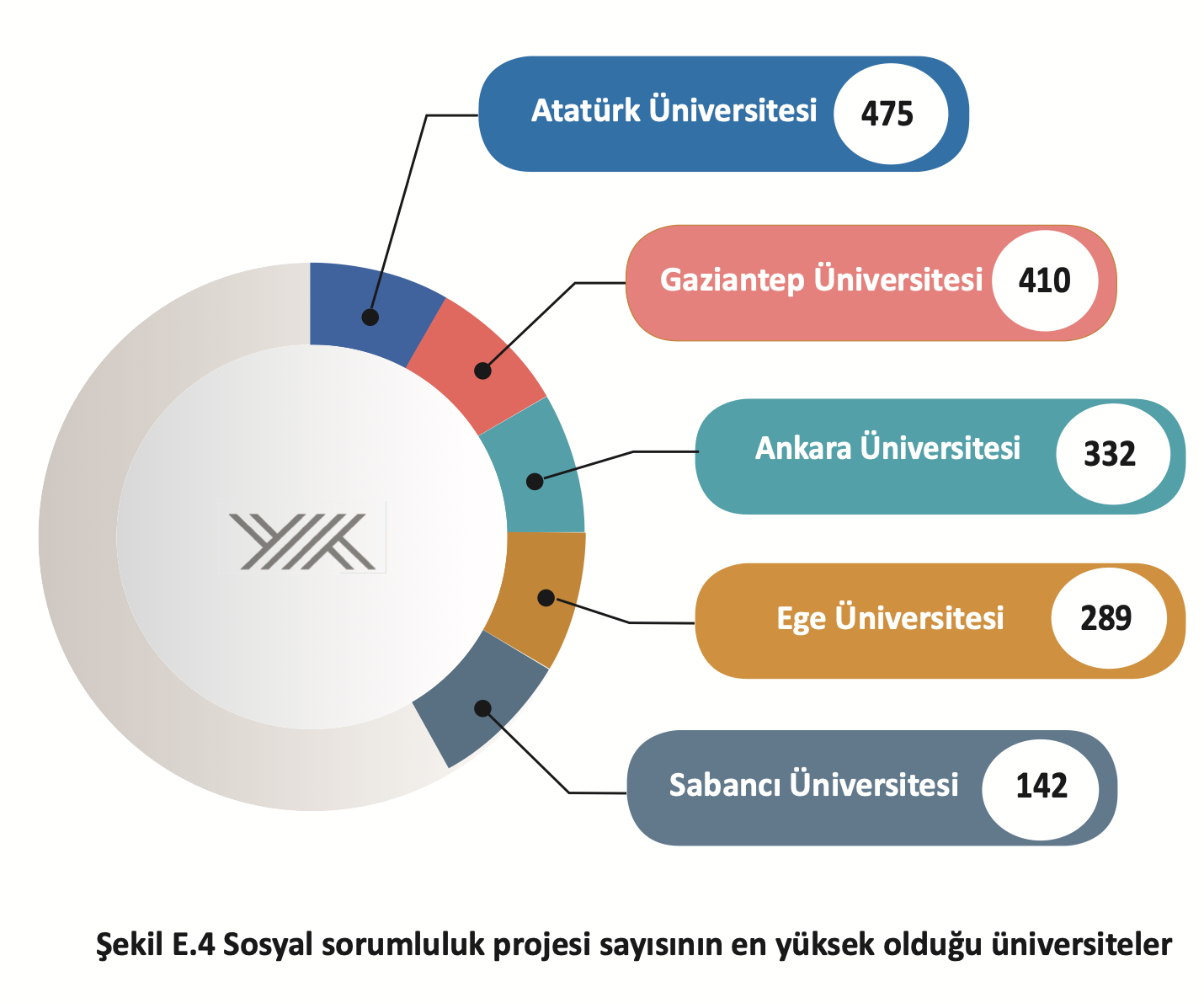 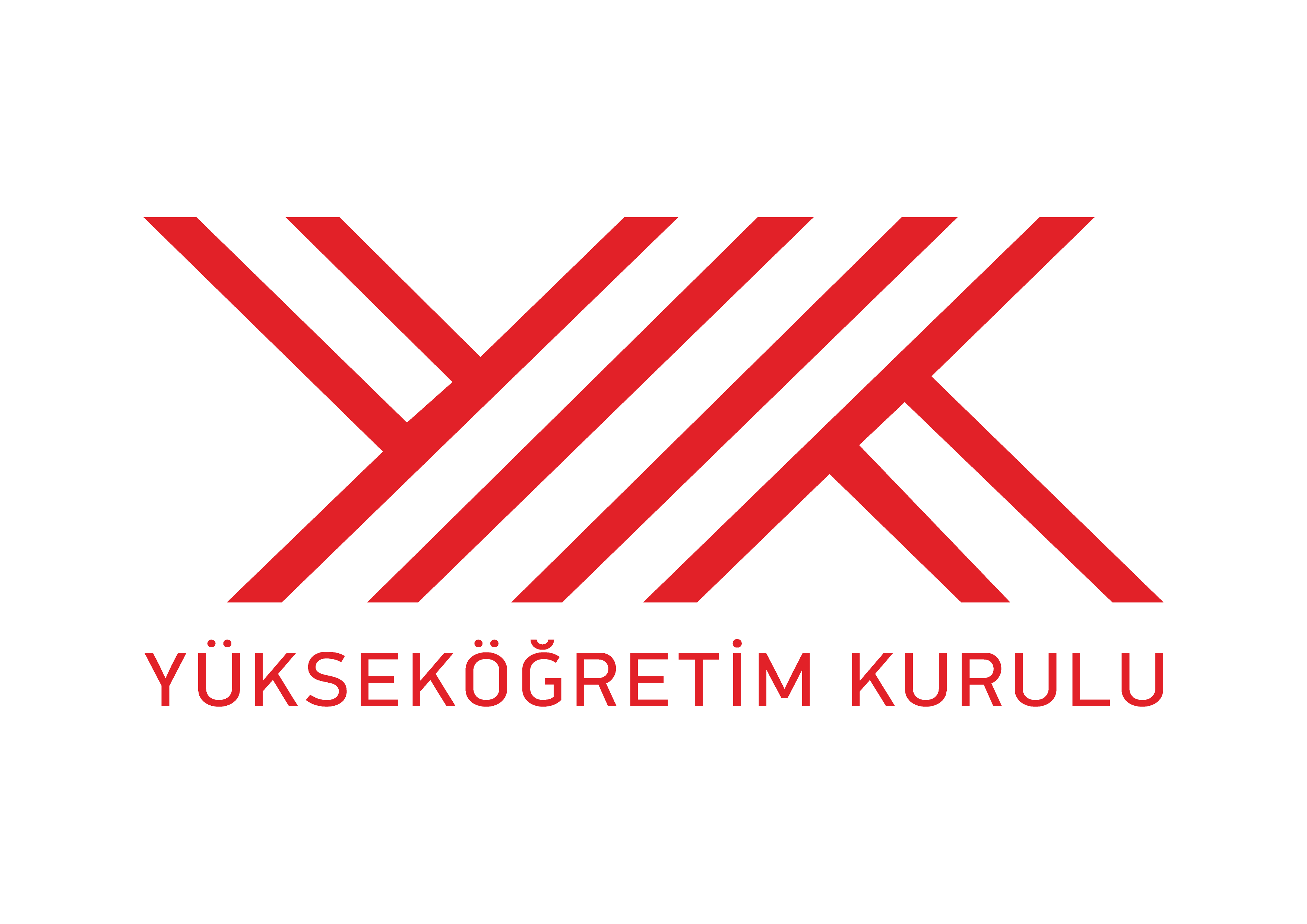 2020 Yılı
#1
Atatürk Üniversitesi
2020
2021
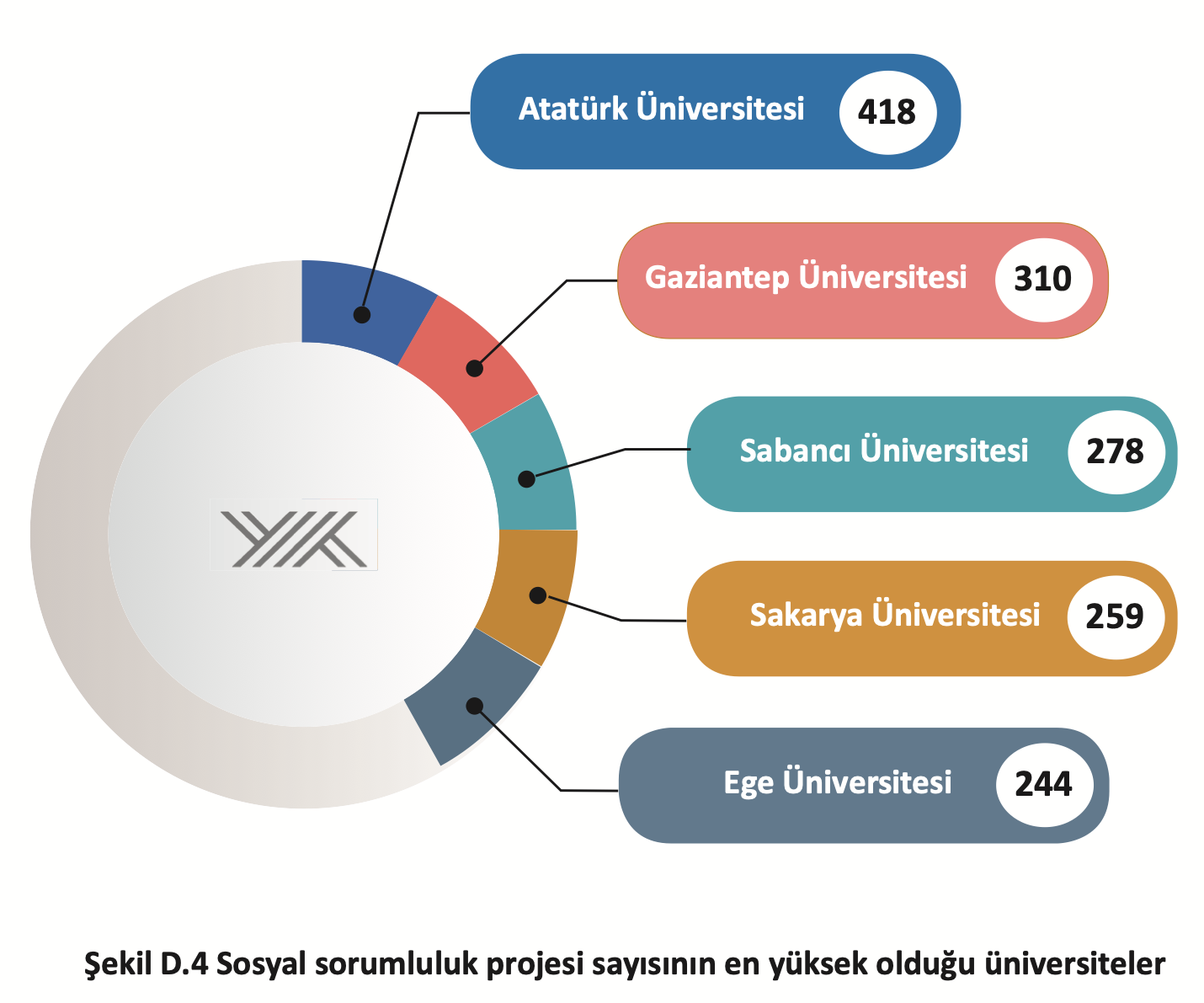 Üniversite İzleme ve Değerlendirme Raporu
Topluma Hizmet ve Sosyal Sorumluluk Kategorisi
Üniversite Sosyal Sorumluluk Projeleri Sayısı alanında
2021 Yılı
[Speaker Notes: Sunucu: Bölüm/Anabilim Dalı Başkanı
Atatürk Üniversitesi’nde eğitim ve araştırmanın yanında sosyal hayata yönelik öğretim elemanlarımız ve öğrencilerimizin yürüttüğü projelerle toplumsal sorulara çözüm önerileri sunulmaktadır. 
Öğrencilerin toplumla birliktelik duygularının gelişmesini sağlamak ve toplumsal sürece her yönüyle olumlu katkıda bulunabilme yetkinliğini kazandırabilmek için sunulan sosyal sorumluluk projelerini desteklenmektedir.
Lisans ve önlisans programlarında eğitim gören öğrencilerimiz, Toplumsal Duyarlılık Projeleri Uygulama ve Araştırma Merkezine üzerinden sosyal sorumluluk projelerini sunabilmekte ve uygulamaları için desteklenmektedir.
Bu bağlamda üniversitemiz öğrencileri tarafından birçok proje hayata geçirilmiştir. YÖK tarafından her yıl yayınlanan Üniversite İzleme ve Değerlendirme Raporunda Üniversitemiz 2020 ve 2021 yıllarında sosyal sorumluluk projesi sayısının en yüksek olduğu üniversite olarak belirlenmiştir. 
Bu öğrencilerimizin alanlarında eğitim almanın dışında topluma duyarlı ve sorunlar için yaratıcı fikirler ortaya koyma çabalarının bir ürünüdür.]
Bir Araştırma Üniversitesinde Eğitime Başlıyorsunuz
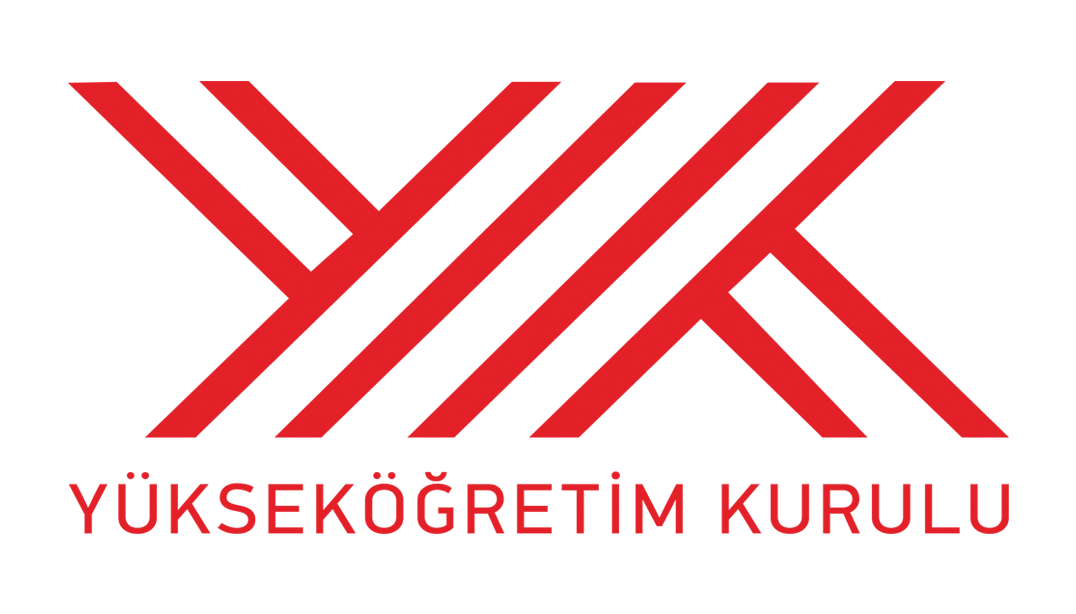 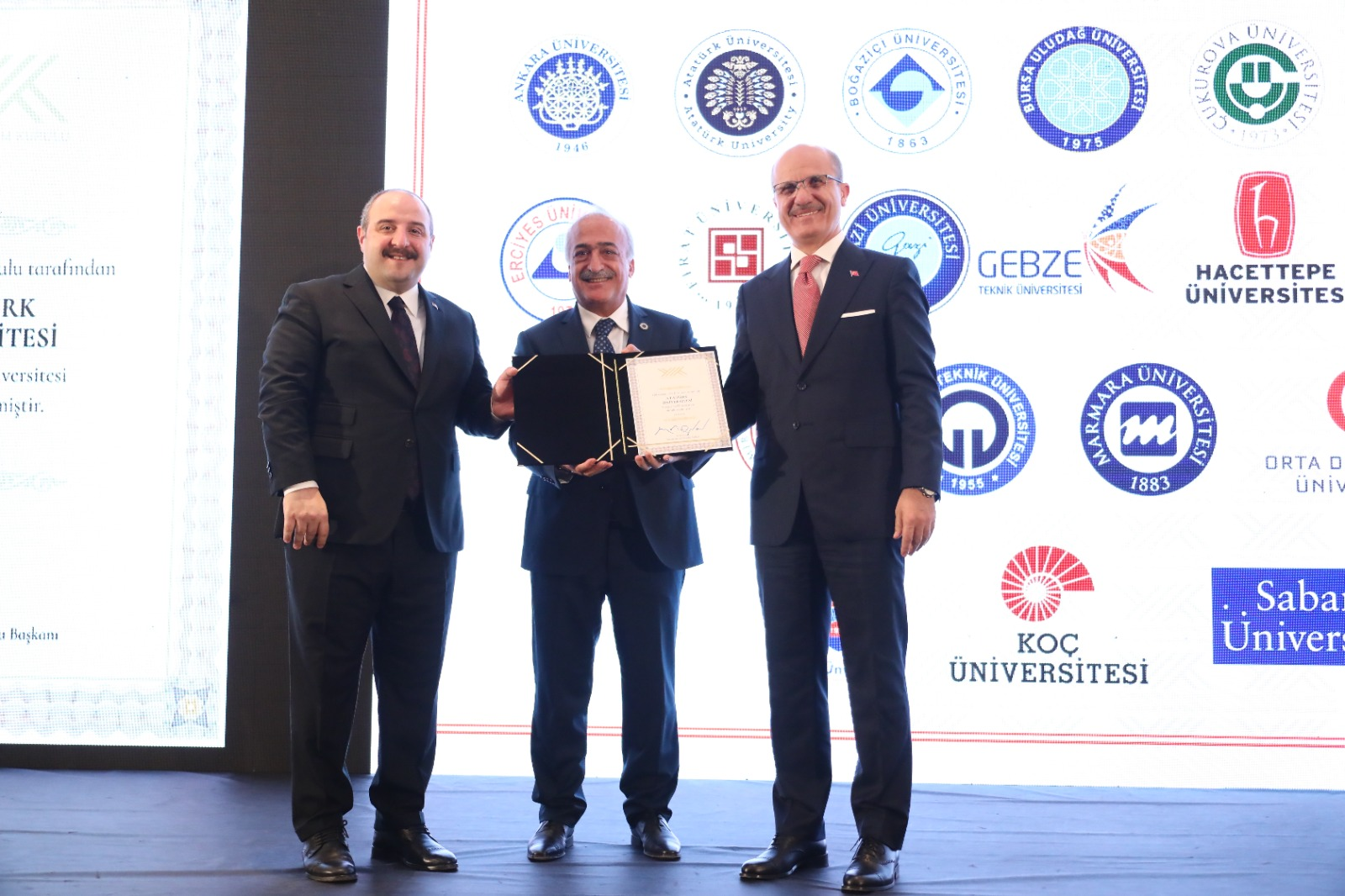 [Speaker Notes: Sunucu: Bölüm/Anabilim Dalı Başkanı
Bir Araştırma Üniversitesinde Eğitime Başlıyorsunuz!
2021 yılı Aralık ayında YÖK tarafından açıklanan listesinde 20 devlet üniversitesi ve 3 vakıf üniversitesi araştırma üniversitesi olarak belirlenmiştir. Atatürk Üniversitesi yürüttüğü farklı seviyedeki eğitim faaliyetleri, yapılan bilimsel çalışmalar ve topluma sunduğu katkılarından dolayı, YÖK tarafından araştırma üniversitesi statüsü kazanmıştır. Üniversitemiz bu ligde yer alan diğer yetkin üniversitelerle birlikte çalışmalarını devam ettirmektedir.]
Araştırma Üniversitesi Nedir?
Araştırma üniversitelerinin tanımlanmış genel özellikleri (Altbach, 2004; Khoon et. al., 2005);

yüksek nitelikte akademik kadro
mükemmel araştırma sonuçları
eğitim öğretimde yüksek kalite
güçlü fon kaynakları
güçlü araştırma olanakları
ulusal ve uluslararası yetenekli öğrenciler
[Speaker Notes: Sunucu: Bölüm/Anabilim Dalı Başkanı
Peki Araştırma üniversitesi ne anlama geliyor?
Tanımlanmış genel özellikleri bakımından 
Sunuda yer alan maddeleri okuyunuz! 
Dünyanın tanınmış üniversiteleri arasındaki Harvard, California, Stanford, MIT ve listede yer alan diğer üniversiteler dünya sıralamasında ilk onda yer alan araştırma üniversiteleridir.]
Temel Kavramlar
Dekan
Dekan Yardımcıları
Fakülte Sekreteri
Bölüm Başkanı
Anabilim Dalı Başkanı
Rektör
Rektör Yardımcıları
Senato
Üniversite Yönetim Kurulu
[Speaker Notes: Sunucu: Bölüm/Anabilim Dalı Başkanı
Bu kısımda ise yükseköğretim ile ilgili temel kavramlar hakkında bilgiler aktaracağız. 
Üniversiteler eğitim-öğretim faaliyetlerini bilim dallarına göre farklı birimlerde yürütmektedir. Üniversitemizde 23 fakülte ve bunlara bağlı bölümler ve anabilim dalları altında lisans programları yer almaktadır.
Üniversite yönetimi Rektör, Rektör Yardımcıları, Senato ve Yönetim Kurulundan oluşmaktadır. Yönetim yapısında Fakültelerde ise Dekan, Dekan Yardımcıları ve Fakülte Sekreteri yer almaktadır. Bölüm ve Anabilim Dalı düzeyinde ise Bölüm Başkanları ve Anabilim Dalı Başkanları yönetimi temsil etmektedir.]
Üniversite
Fakülte
Bölüm
Anabilim Dalı
Temel Kavramlar
Bilimsel özerkliğe ve kamu tüzelkişiliğine sahip yüksek düzeyde eğitim-öğretim, bilimsel araştırma, yayın ve danışmanlık yapan; fakülte, enstitü, yüksekokul ve benzeri kuruluş ve birimlerden oluşan bir yükseköğretim kurumudur.
Yüksek düzeyde eğitim - öğretim, bilimsel araştırma ve yayın yapan; kendisine birimler bağlanabilen bir yükseköğretim kurumudur.
Bölüm: Amaç, kapsam ve nitelik yönünden bir bütün teşkil eden, birbirini tamamlayan veya birbirine yakın anabilim ve anasanat dallarından oluşan; fakültelerin ve yüksekokulların eğitim-öğretim, bilimsel araştırma ve uygulama birimidir.
Kaynak: Yükseköğretim Kanunu
[Speaker Notes: Sunucu: Bölüm/Anabilim Dalı Başkanı
Yükseköğretim Kanuna göre;
Sunumda yer alan metinleri aktarınız!]
Üniversite Yönetimi
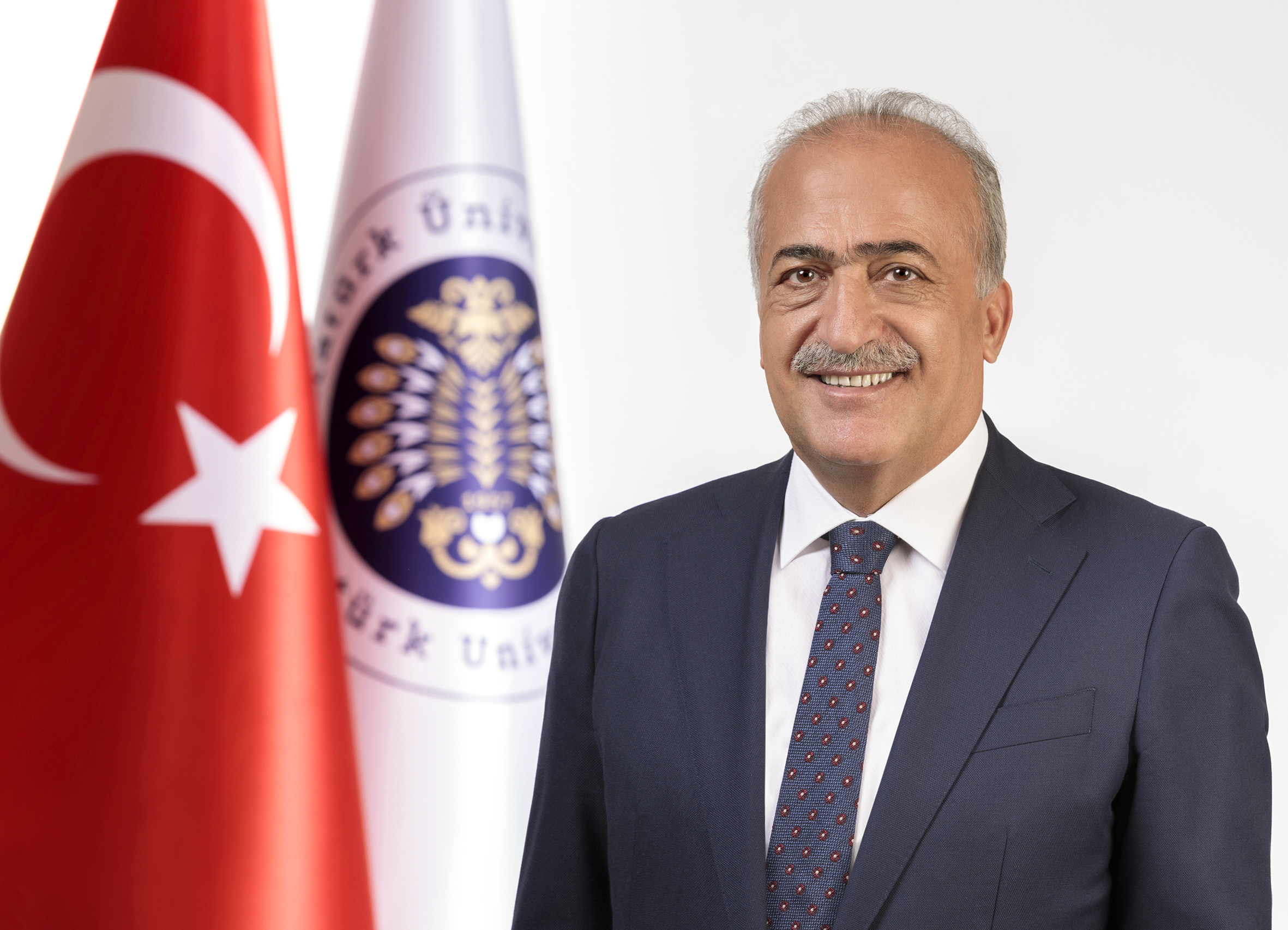 Rektör; bir üniversiteyi yasalar uyarınca yöneten, üniversitenin tüzelkişiliğini temsil eden, öğretimin düzenli yürütülmesinden sorumlu akademik ve idari olarak en üst düzey yöneticidir.
Rektör
Prof. Dr. Ömer ÇOMAKLI
Mühendislik Fakültesi
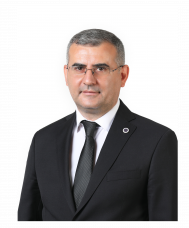 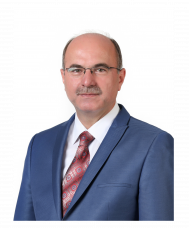 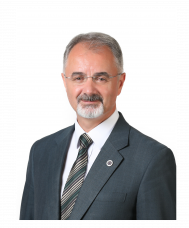 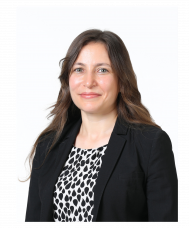 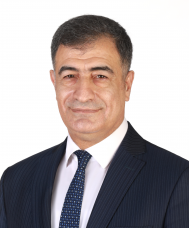 Rektör Yardımcısı
Prof. Dr. Hüseyin ÖZER

İktisadi İdari Bilimler Fakültesi
Rektör Yardımcısı
Prof. Dr. Turgut GÖĞEBAKAN

Edebiyat Fakültesi
Rektör Yardımcısı
Prof. Dr. Atilla KESKİN

Ziraat Fakültesi
Rektör Yardımcısı
Prof. Dr. Ayşe BAYRAKÇEKEN YURTCAN
Fen Fakültesi
Rektör Yardımcısı
Prof. Dr. Mustafa SÖZBİLİR

Eğitim Fakültesi
[Speaker Notes: Sunucu: Bölüm/Anabilim Dalı Başkanı
Şimdi de Üniversitemizin Rektör ve Rektör yardımcılarını tanıyalım.]
Haberdar Olmak için Takip Edin
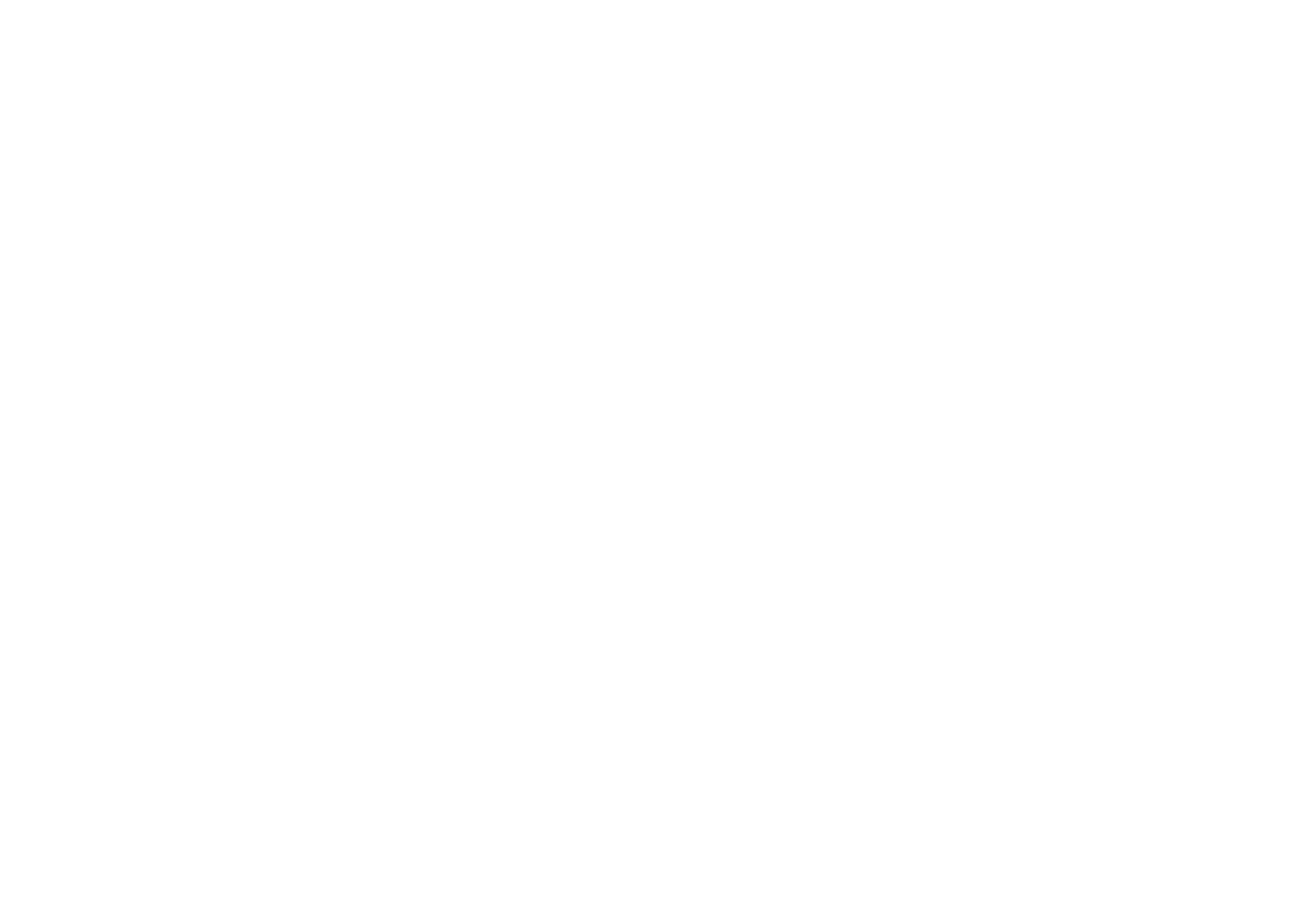 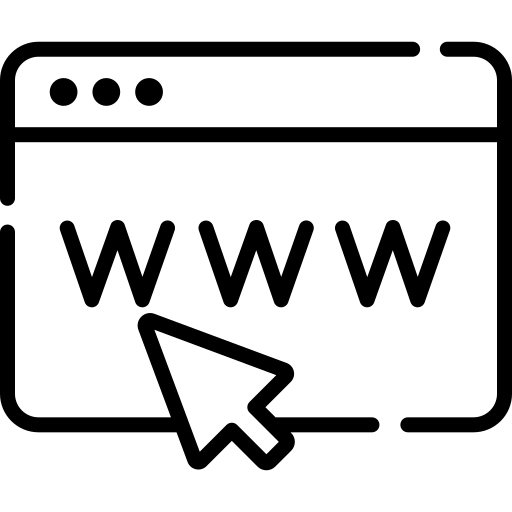 atauni.edu.tr
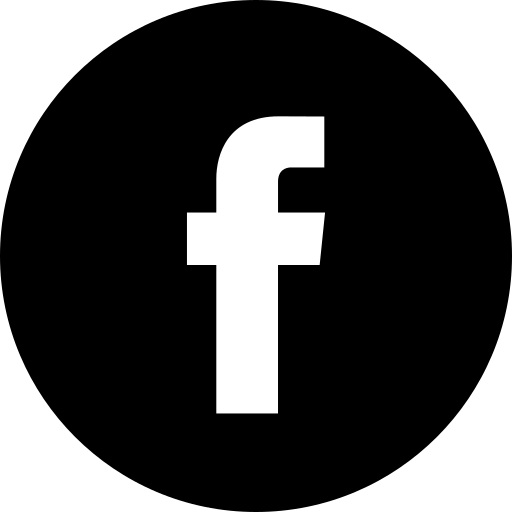 facebook.com/atauni1957
Atatürk Üniversitesi Rektörlüğü 25240 Erzurum

+90 442 231 1111
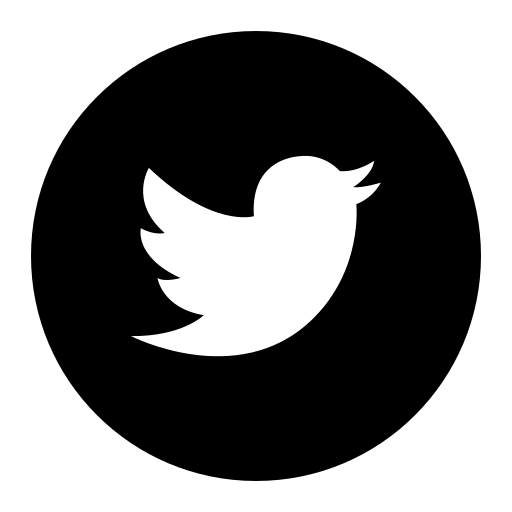 twitter.com/atauni1957
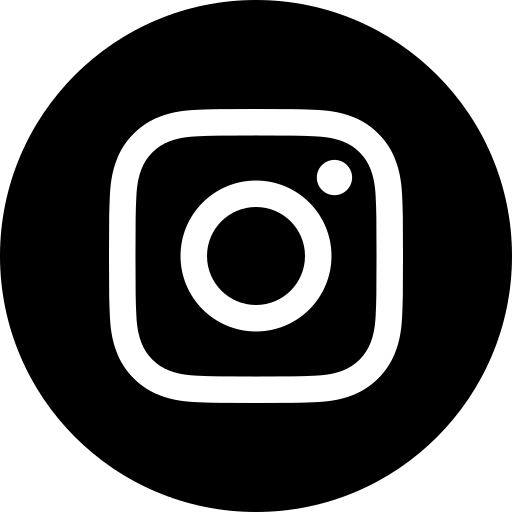 instagram.com/atauni1957
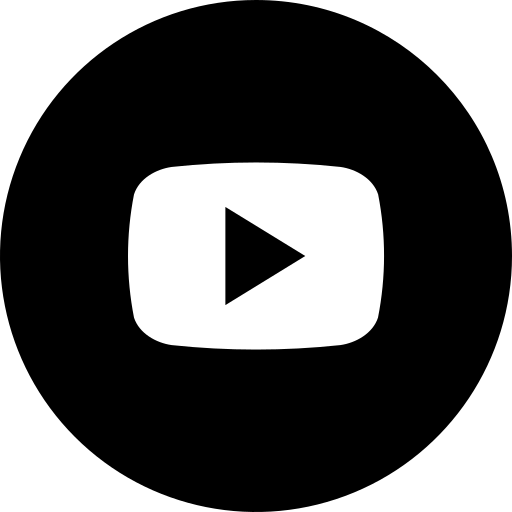 youtube.com/atauni1957
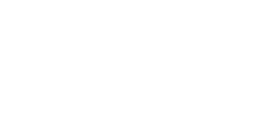 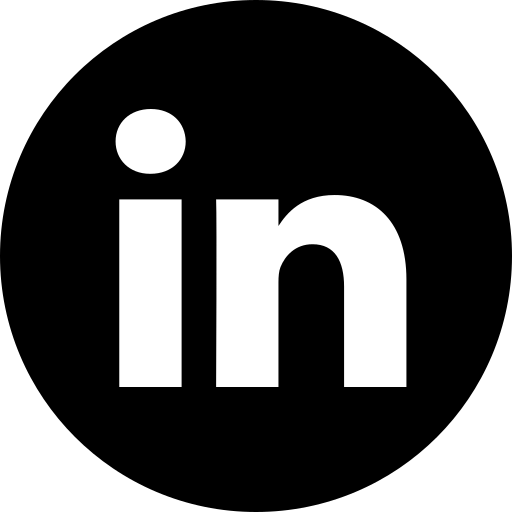 linkedin.com/school/atauni1957
[Speaker Notes: Sunucu: Bölüm/Anabilim Dalı Başkanı
Üniversitemiz hakkında merak ettiğiniz tüm bilgilere atauni.edu.tr adresinden ulaşabilirsiniz. Sunuda yer alan sosyal medya hesaplarını takip ederek güncel haberler, etkinlikler ve duyurulardan haberdar olabilirsiniz. Ayrıca 102.0 frekansından üniversitemizin radyosunu dinleyebilirsiniz.]
ATA 1957 Store
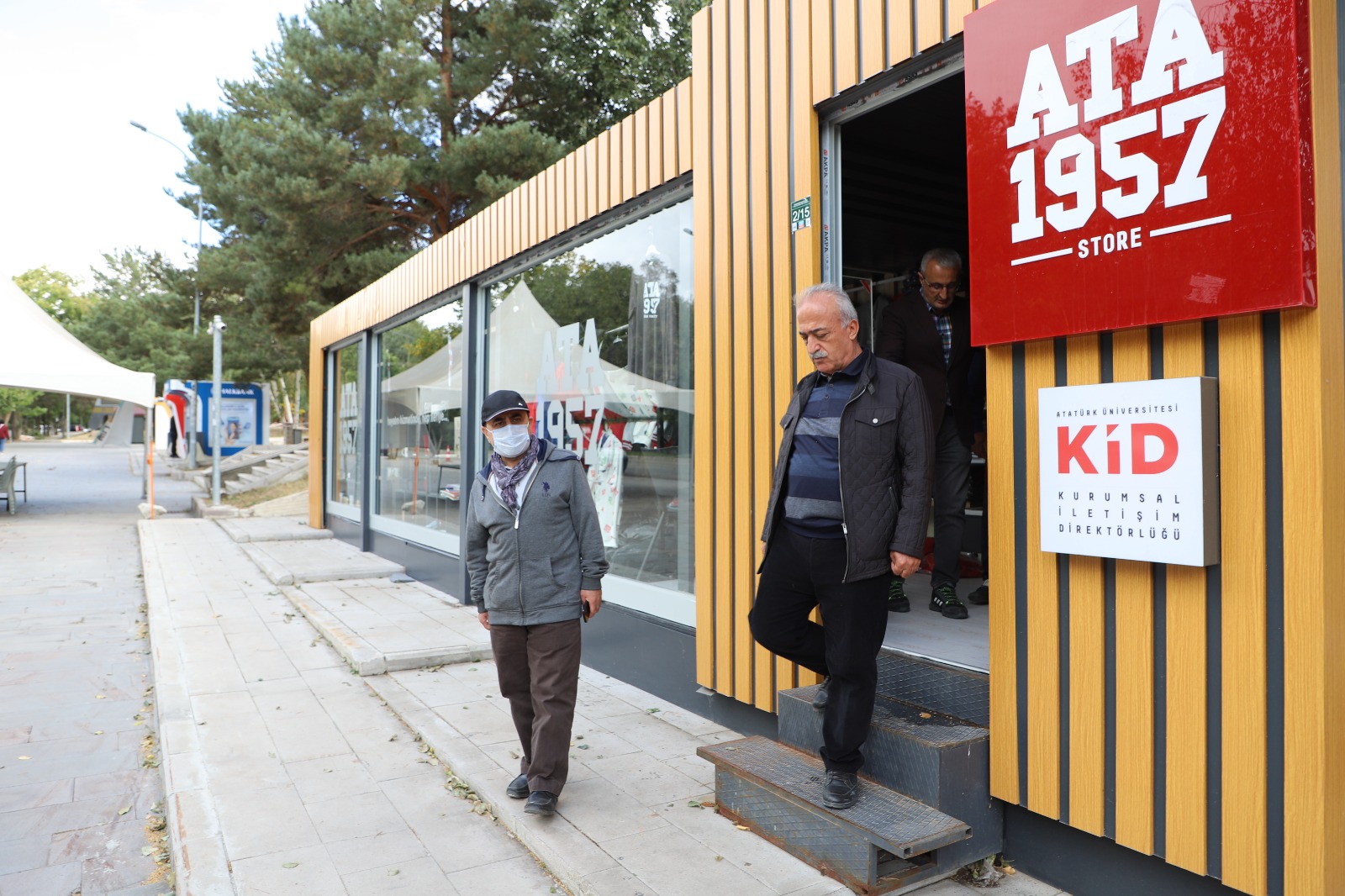 Öğrencilerimiz Ata Store Mağazasından Atatürk Üniversitesi logolu 
tişört
sweatshirt
kupa
anahtarlık vb. 
birçok hatıra ürünü satın alabilmektedirler.
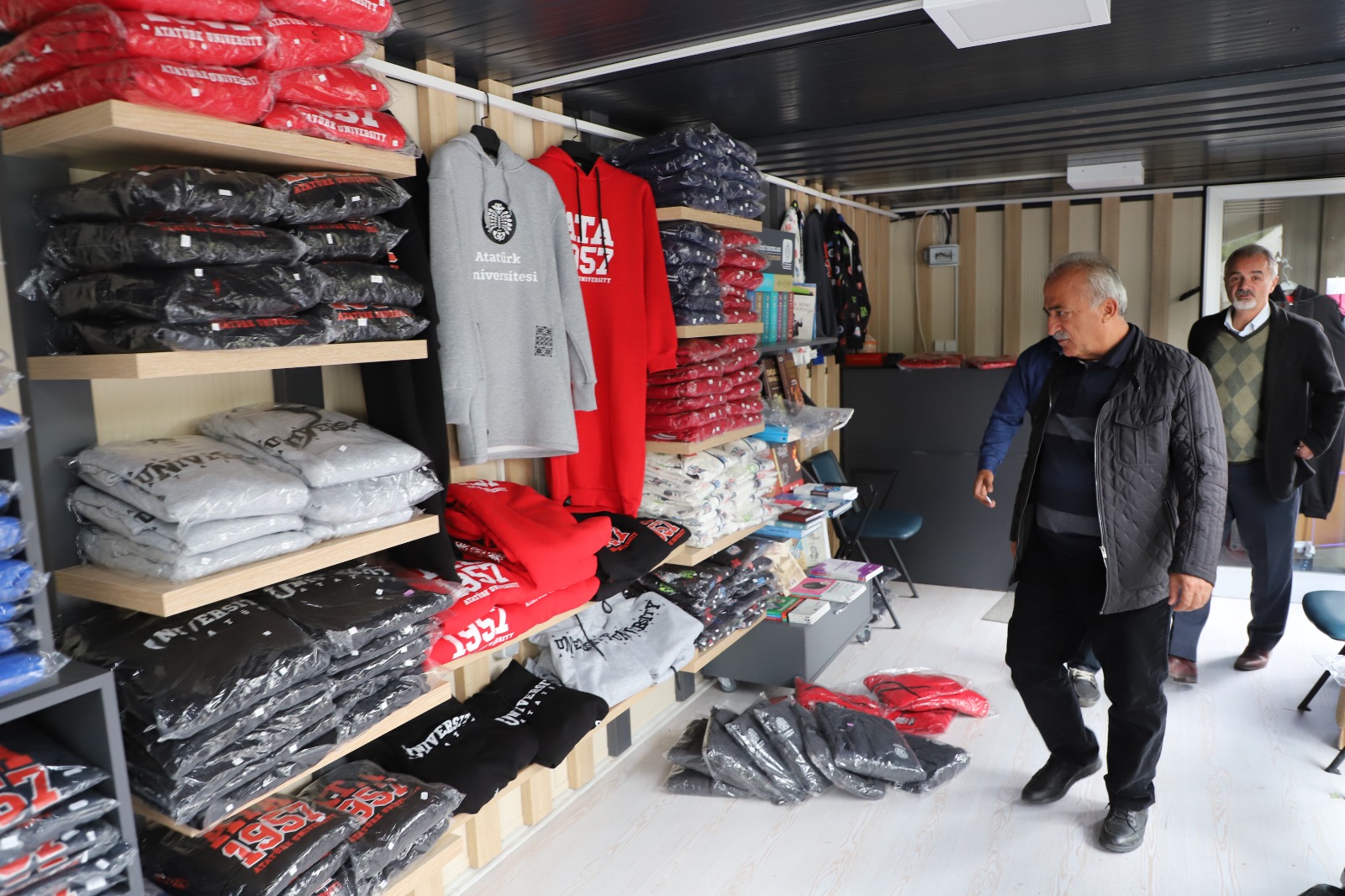 [Speaker Notes: Sunucu: Bölüm/Anabilim Dalı Başkanı
ATA 1957 Mağazasından Üniversitemizin lisanslı ürünlerini satın alabilirsiniz.]
Giy & Çık Mağazası
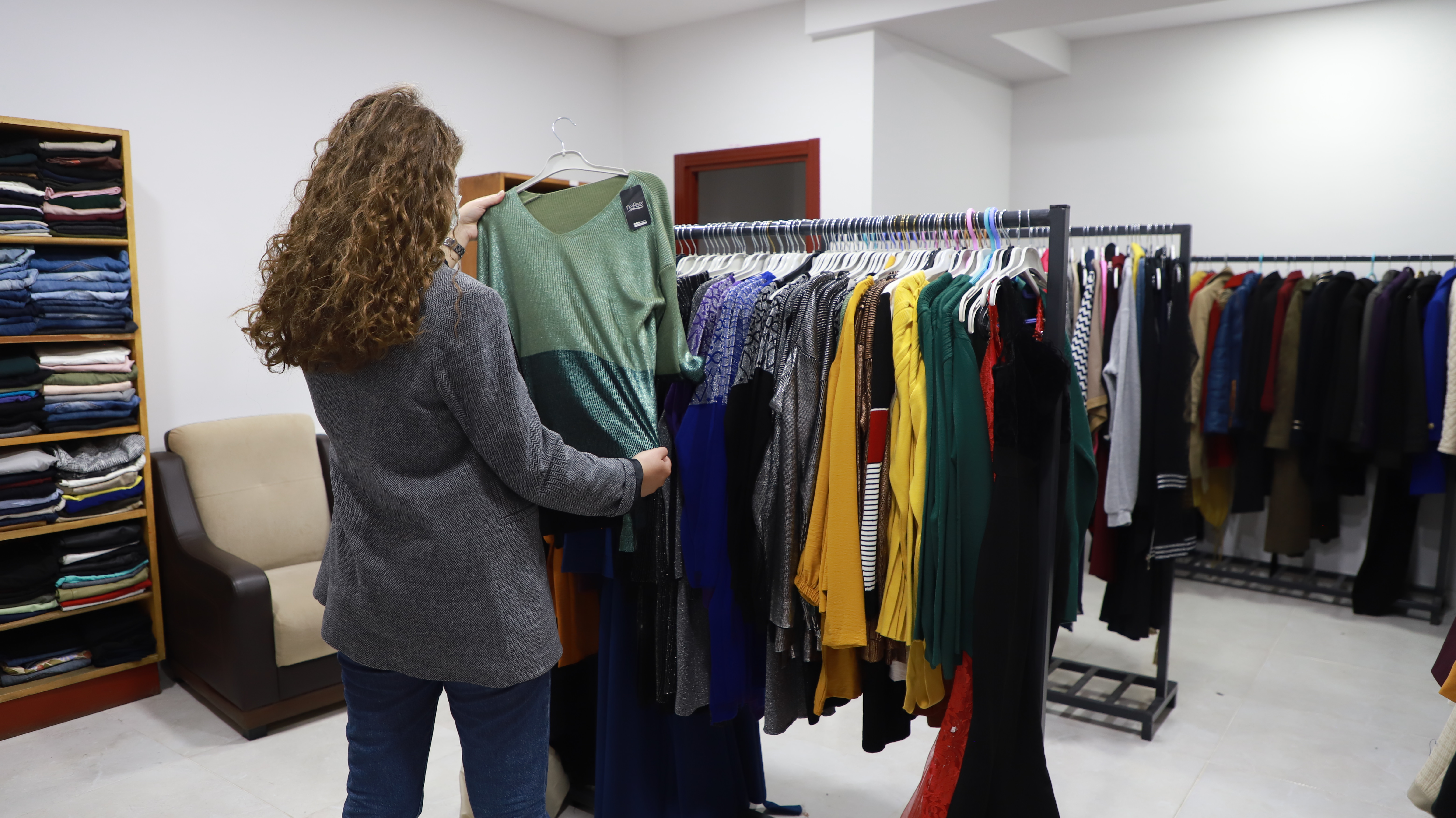 Üniversitemizdeki ihtiyaç sahibi öğrencilerin ihtiyaçlarını karşılamalarına katkı sağlamayı hedeflemektedir.
Çeşitli firmalar tarafından teslim edilen yeni ürünler
az kullanılmış veya kullanılmamış kıyafetler
kitaplar
aksesuarlar 
ayakkabı ve çantalar
ihtiyaç sahibi öğrencilerin kullanımına sunulmaktadır.
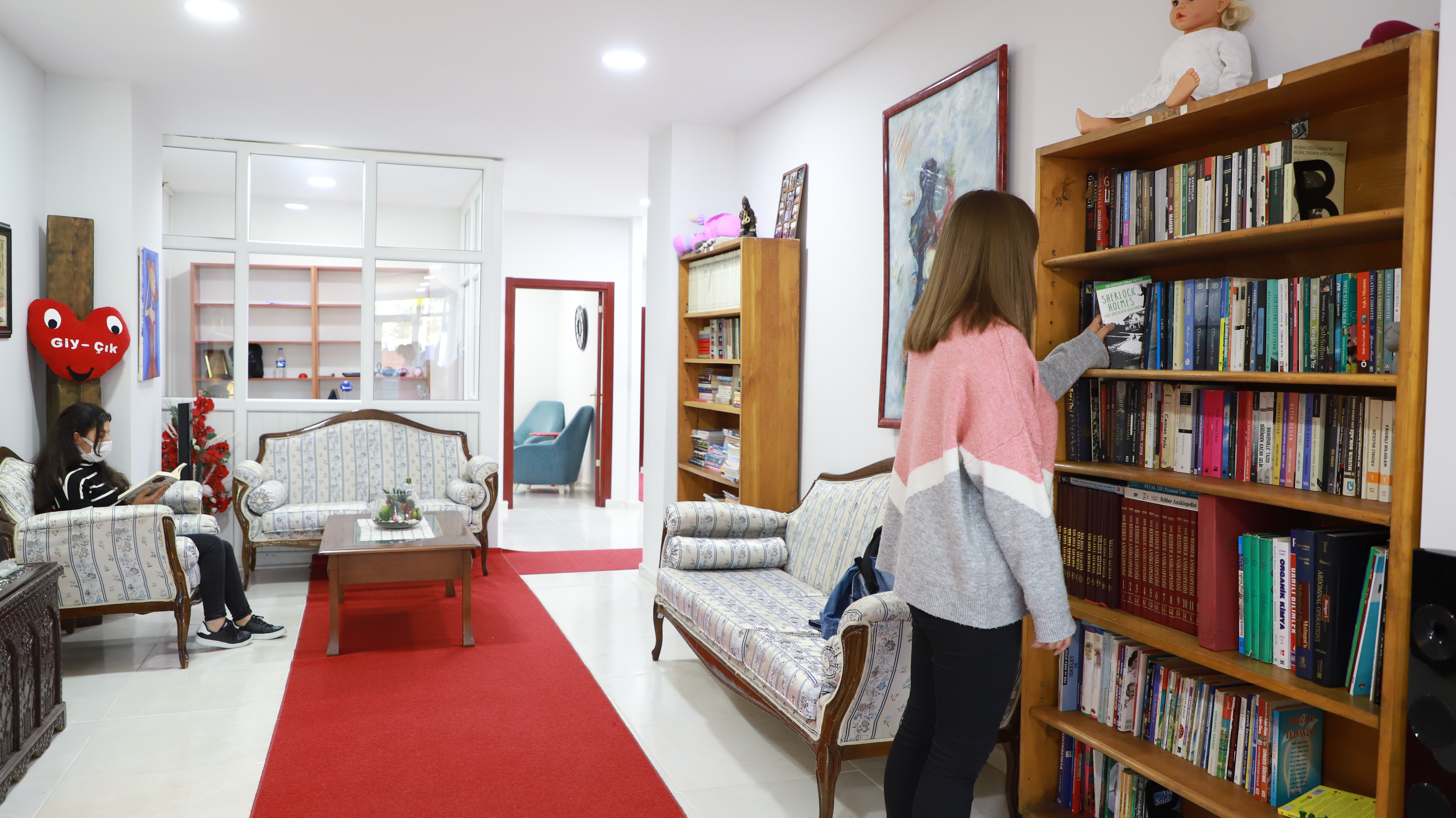 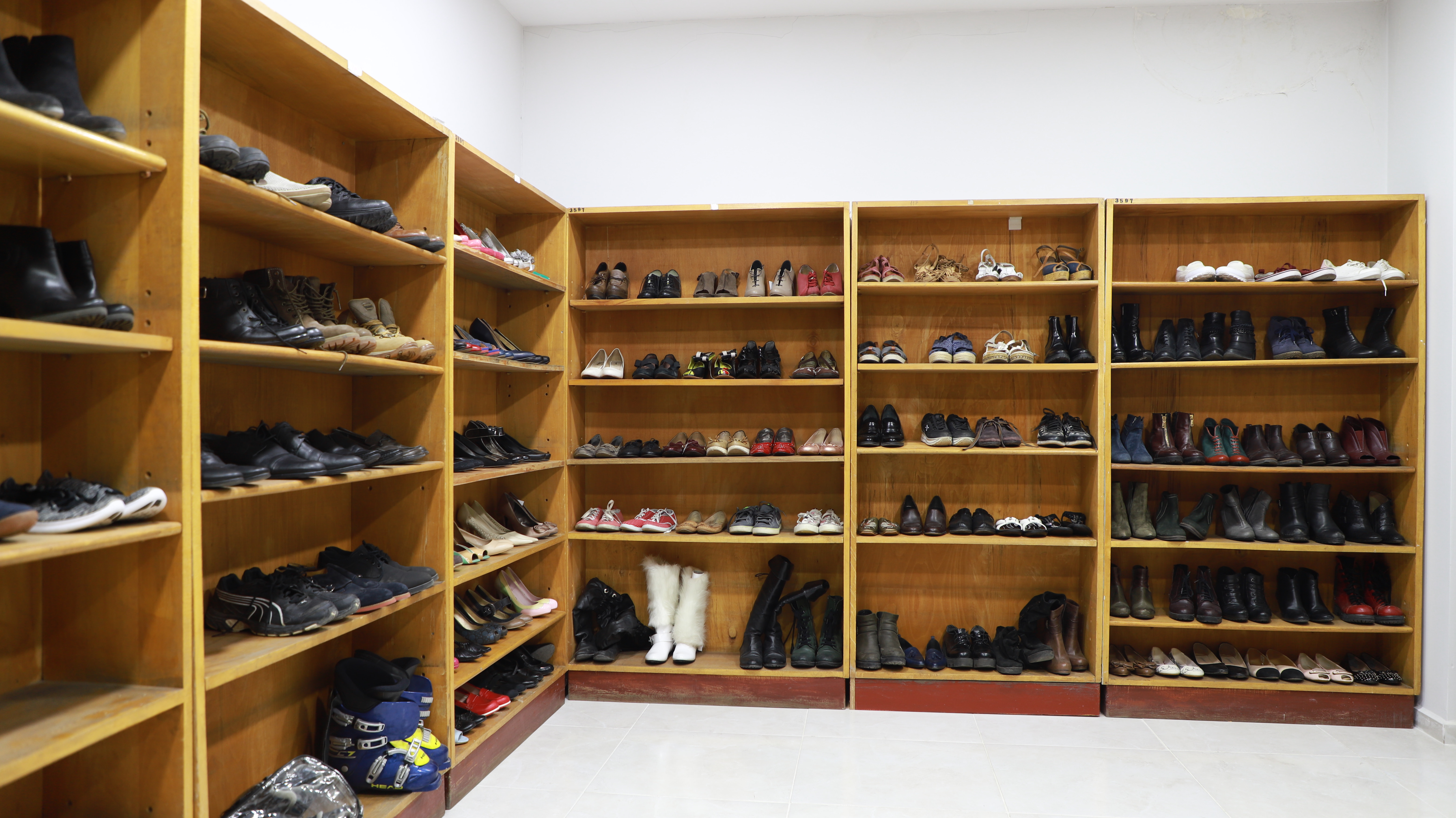 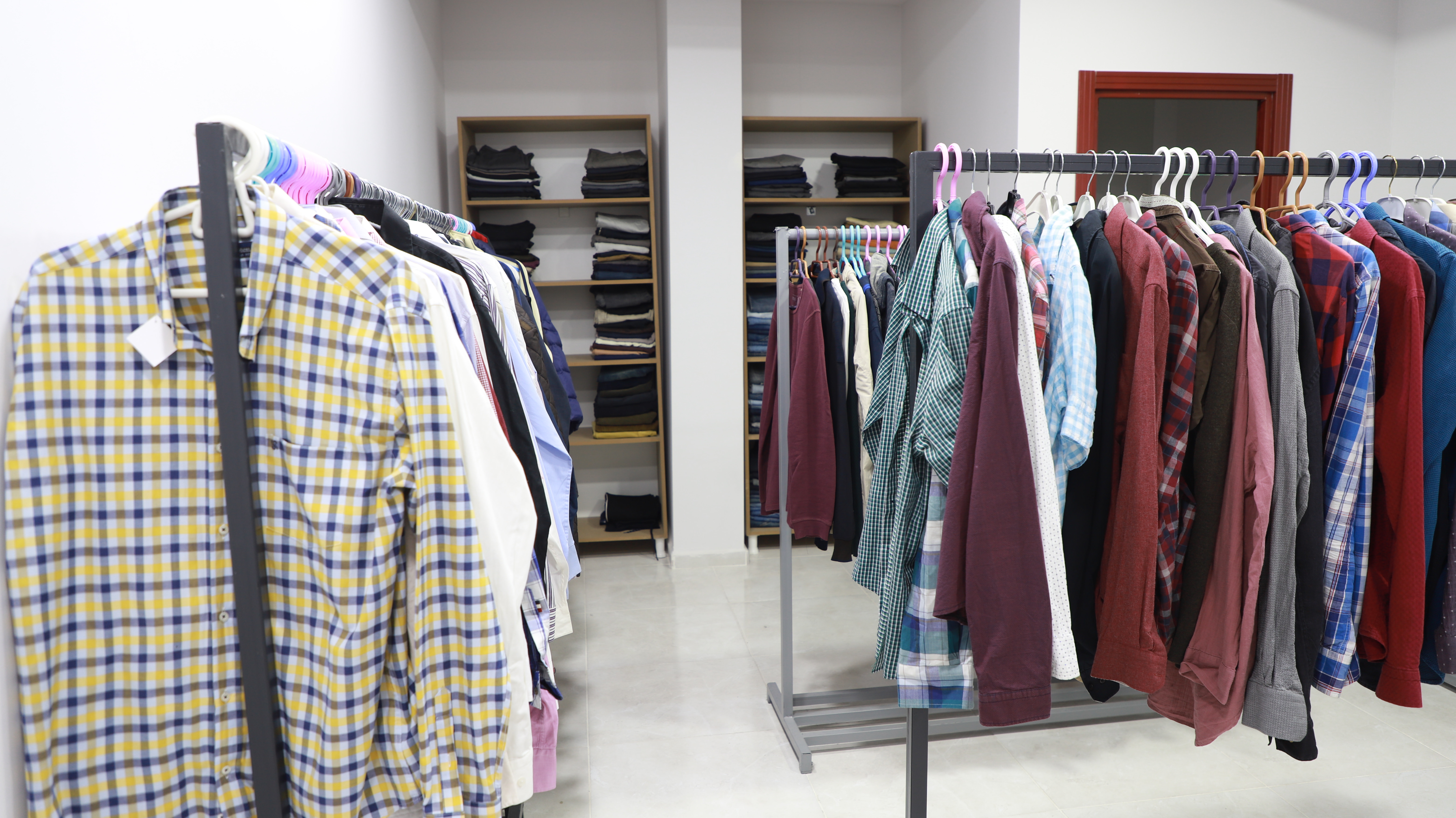 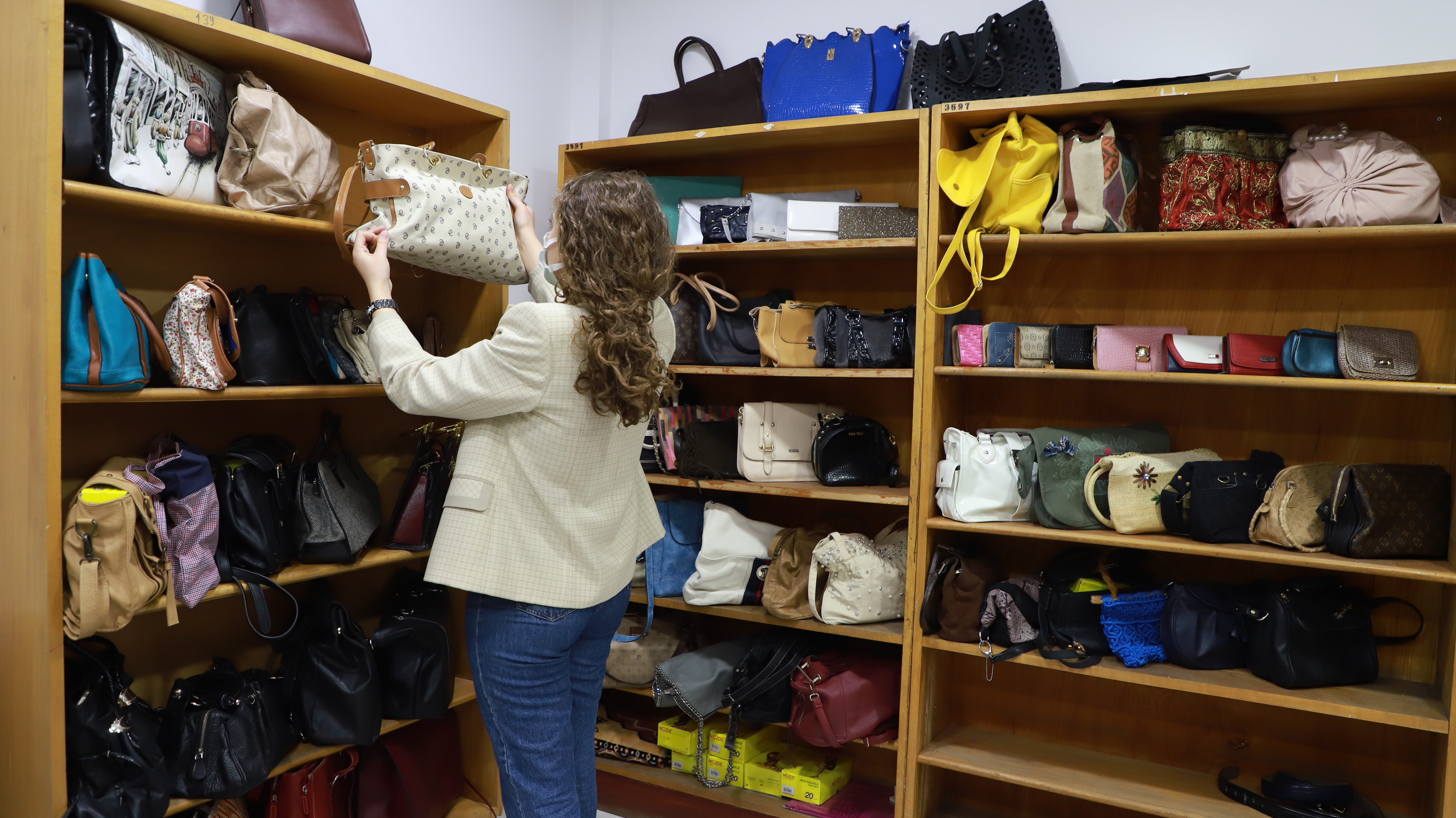 [Speaker Notes: Sunucu: Bölüm/Anabilim Dalı Başkanı
Üniversitemizde ayrıca ihtiyaç sahibi öğrencilerimiz için Giy ve Çık mağazası yer almaktadır. Bu mağazaya kullanmadığınız giysi ve kitaplarınızı bağışlayabilir ya da ihtiyaç duyduğunuz ürünleri ücretsiz temin edebilirsiniz.]
Acil Durum & Sağlık Randevuları için İletişim
Araştırma Hastanesi:
Randevu için web sayfasını ziyaret ediniz,
https://hastane.atauni.edu.tr

Klinik Diş Hekimliği: 
+90 442 236 0942
Merkez Kampüs:
Acil durumlar için aşağıdaki numarayı arayınız.

Kampüs Güvenlik:
+90 442 231 3333
[Speaker Notes: Sunucu: Bölüm/Anabilim Dalı Başkanı
Acil durumlarda 0 442 231 3333 numarasından Kampüs Güvelik birimine ulaşabilişiniz. Lütfen bu numarayı telefonunuza kaydediniz. 
Sağlık sorunlarınızda Araştırma Üniversitesi Hastanesi web sayfasında yer alan randevu sekmesinden başvuruda bulunabilirsiniz. 
Ayrıca, üniversitemiz Diş Hekimliği Fakültesinde yer alan Klinik Diş Hekimliği biriminde diş tedavilerinizi yaptırabilirsiniz.]
Fakülte Tanıtımı
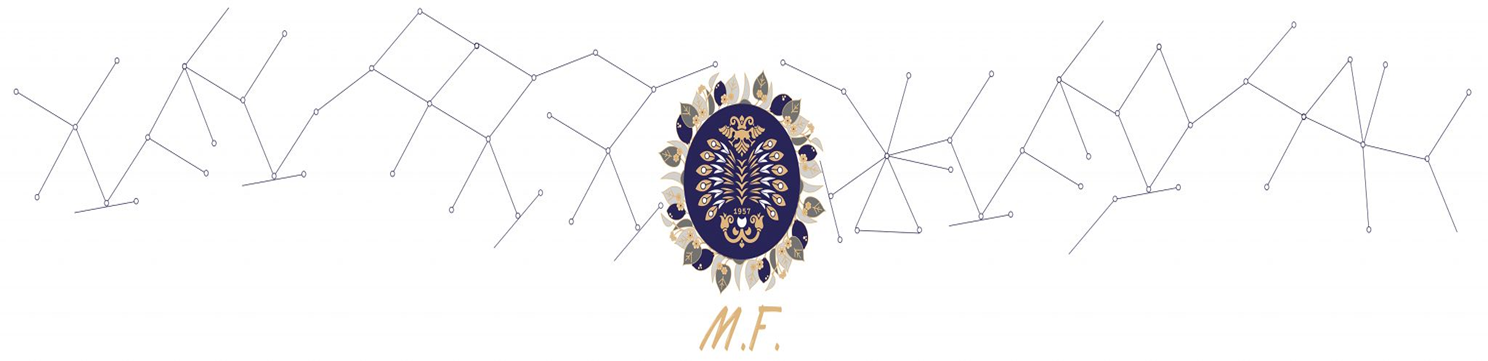 ATATÜRK ÜNİVERSİTESİ
MÜHENDİSLİK FAKÜLTESİ
[Speaker Notes: Sunucu: Bölüm/Anabilim Dalı Başkanı
Üniversitemizle ilgili genel bilgilerden sonra sırada fakültemizi tanıtmak istiyoruz.]
Fakülte Yönetimi
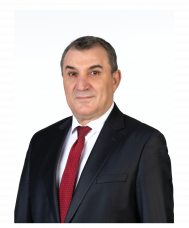 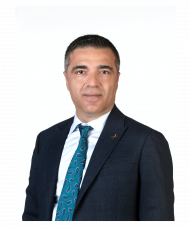 Dekan; bir fakültede bulunan ve en fazla yetkiye sahip olan yöneticidir. Görev ve sorumlulukları fakülte kurullarına başkanlık etmek, fakülte kurullarının kararlarını uygulamak ve fakülte birimleri arasında düzenli çalışmayı sağlamaktır.
Dekan
Prof. Dr. Recep SADELER
Makine Mühendisliği Bölümü
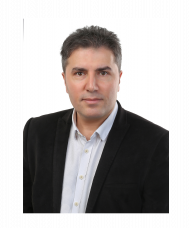 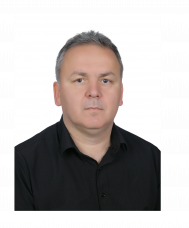 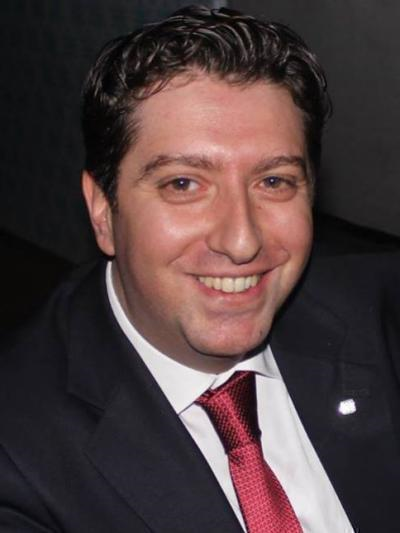 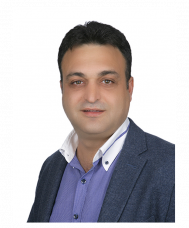 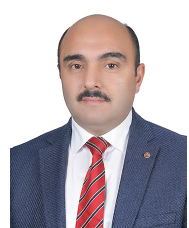 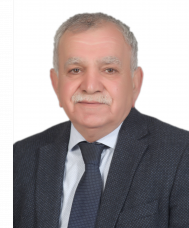 Fakülte Sekreteri Dekana bağlı olarak çalışır ve Fakülte idari yönetim yapısının sorumlusudur.
Dekan Yardımcısı
Doç. Dr. Serkan BAYAR
Çevre Mühendisliği Bölümü
Fakülte Sekreteri
Erdal SAĞLAM
Dekan Yardımcısı
Prof. Dr. A. Ferhat BİNGÖL
İnşaat Mühendisliği Bölümü
[Speaker Notes: Sunucu: Bölüm/Anabilim Dalı Başkanı
Fakülte Dekanımız….
Dekan Yardımcılarımız….
Ve Fakülte Sekreterimiz….]
Genel Bilgiler
Mühendislik alanlarında hizmetler üretmek amacıyla 1976 tarihinde Mimarlık ve Mühendislik Yüksekokulu adıyla kurulmuş, 1982 yılında Mühendislik Fakültesi adıyla faaliyete başlamıştır. Kimya Mühendisliği, Çevre Mühendisliği, İnşaat Mühendisliği, Makine Mühendisliği, Elektrik-Elektronik Mühendisliği ( Ö.Ö.ve İ.Ö), Endüstri Mühendisliği, Metalürji ve Malzeme Mühendisliği, Bilgisayar Mühendisliği Bölümü( Ö.Ö.ve İ.Ö ve İngilizce Programları) ve Yazılım Mühendisliği olmak üzere 9 Bölümde eğitim öğretim faaliyetleri devam etmektedir.
İnşaat, Kimya, Makine, Endüstri, Elektrik-Elektronik (Ö.Ö ve İ.Ö) ve Bilgisayar Mühendisliği (Ö.Ö ve İ.Ö) programları MÜDEK tarafından akredite edilmiştir.
Fakültemizde 4820 lisans, 766 yüksek lisans ve 271 doktora olmak üzere toplam 1037 öğrenci eğitim görmektedir. Bu sene Fakültemize 487 yeni öğrenci kayıt yapmıştır.
Fakültemizde 9 adet bilgisayar laboratuvarına ilave olarak, 54 adet araştırma laboratuvarı, 350 kişi kapasiteli 1 adet konferans salonu, 40 kişi kapasiteli 1 adet öğrenci faaliyet odası ve 2 adet atölye mevcuttur
Fakültemizde yer alan 175 kişi kapasiteli kütüphane 08.00-21.00 saatleri arasında öğrencilerimizin kullanımına açıktır
Öğrenci kantini laboratuvarların da bulunduğu zemin katta yer alıp 07.30-21.30 saatleri arasında hizmet vermektedir.
Öğrencilerimiz çift ana dal, yan dal gibi ikinci diploma imkanlarının yanında Erasmus, Farabi, Mevlana gibi değişim programlarından da yararlanabilmektedir. Ayrıca Fakültemiz bünyesinde yer alan kulüplere katılarak sportif ve sosyal etkinliklerde ve araştırma projelerinde bulunabilirler.
Gerekli tüm bilgilendirmeler Fakültemiz web sayfasından yapılmaktadır. Öğrencilerimizin bu sayfayı sık sık ziyaret etmeleri oldukça önemlidir. 

https://birimler.atauni.edu.tr/muhendislik-fakultesi/
[Speaker Notes: Sunucu: Bölüm/Anabilim Dalı Başkanı
Lütfen bu kısmında yer alacak bilgileri Fakülte yönetiminden talep ediniz.]
Program Tanıtımı
Endüstri Mühendisliği Bölümünde matematik ve temel bilimler, temel mühendislik ve endüstri mühendisliği mesleki konularına, genel kültür ve uygulama derslerine yer verilmektedir.
Dersler teorik ve uygulamalı olarak yürütülmektedir. 
Endüstri Mühendisliği Bölümünde programını tüm gereksinimlerini yerine getirerek başarı ile tamamlayan mezunlar Endüstri Mühendisliği alanında lisans derecesi ve Endüstri Mühendisi Ünvanı alırlar.
[Speaker Notes: Sunucu: Bölüm/Anabilim Dalı Başkanı
Programın genel tanıtımı
İstihdam olanakları 
Öğrencilere sunduğu olanaklar
Anabilim dalındaki atölye, laboratuvar, stüdyo vb. gibi birimlerin gezilerek tanıtılması (Bu aşama, bilgilendirme toplantısının ardından danışmanlar tarafından gerçekleştirecektir)
Birim Web sayfası ve işlevleri hakkında bilgilendirme.]
2023 Kontenjan, Yerleştirme ve Kayıt İstatistikleri
Endüstri Mühendisliği Bölümü
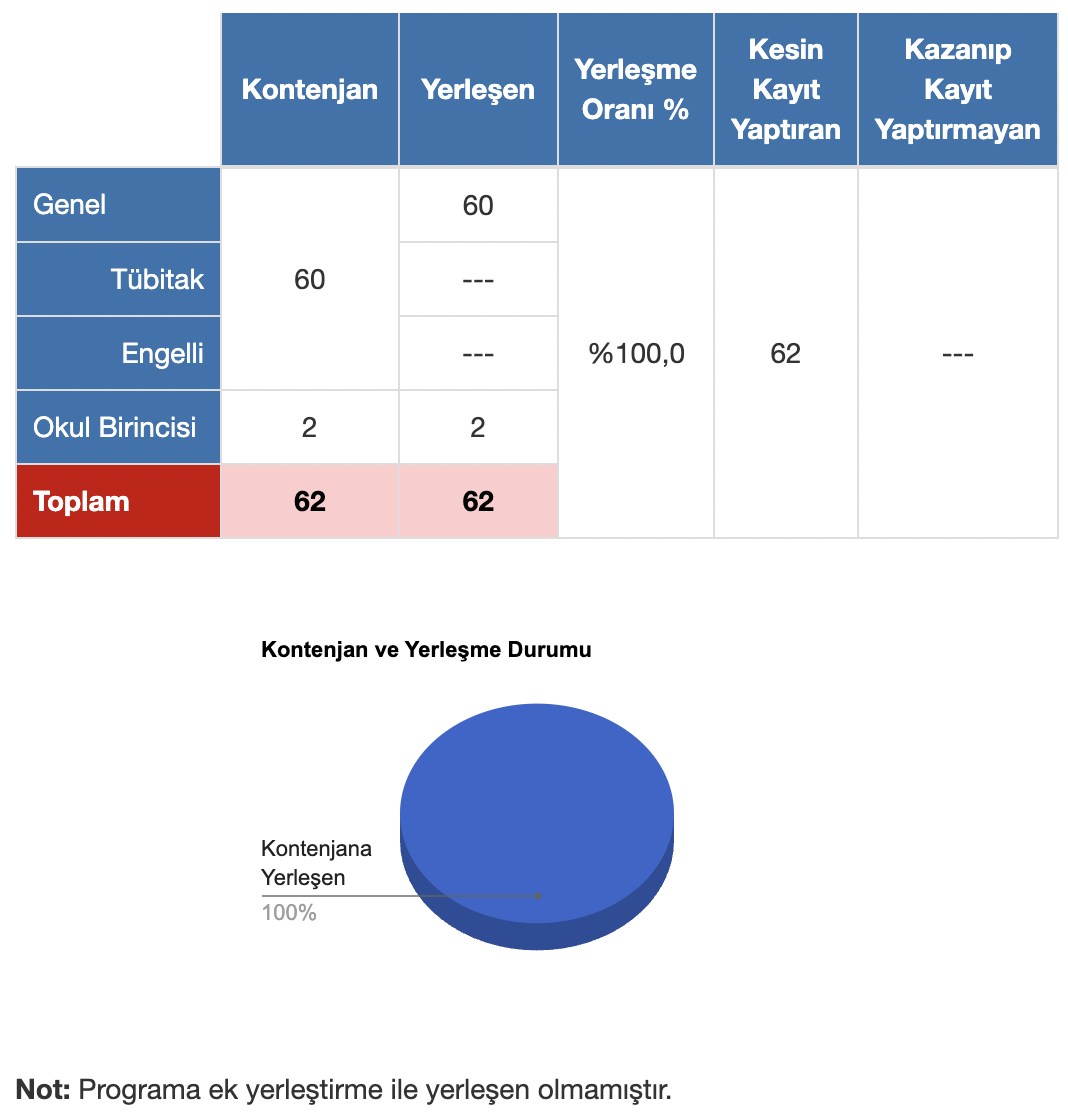 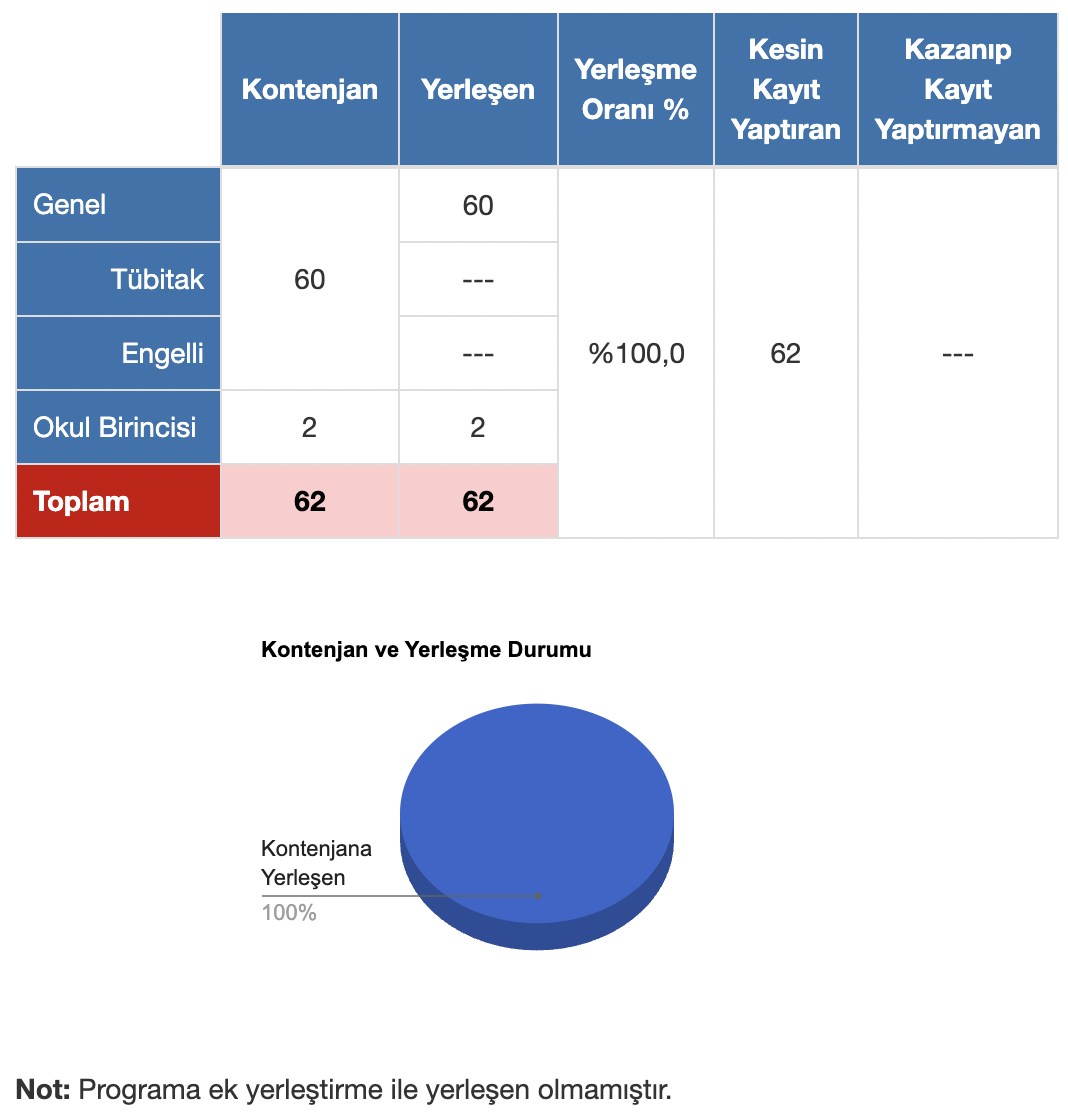 Kaynak: https://yokatlas.yok.gov.tr/
[Speaker Notes: Sunucu: Bölüm/Anabilim Dalı Başkanı]
Program Öğrenci İstatistikleri
AKREDİTE PROGRAM !
Bu program Mühendislik Eğitim Programları Değerlendirme ve Akreditasyon Derneği (MÜDEK) tarafından akredite edilmiştir.
Detaylı bilgi için https://www.mudek.org.tr/ sayfasını ziyaret ediniz.
[Speaker Notes: Sunucu: Bölüm/Anabilim Dalı Başkanı]
Temel Kavramlar
Bölüm Başkanı
Bölümün eğitim-öğretim ve araştırmalarından ve bölümle ilgili her türlü faaliyetin düzenli ve verimli olarak yürütülmesinden sorumlu yöneticidir.
Öğretim Üyeleri
Yükseköğretim kurumlarında görevli profesör, doçent ve doktor öğretim üyeleridir.
Öğretim Görevlileri
Yükseköğretim kurumlarında okutulan dersleri vermek, uygulama yapmak veya yaptırmakla yükümlü olan öğretim elemanıdır.
Yükseköğretim kurumlarında yapılan araştırma, inceleme ve deneylerde yardımcı olan ve yetkili organlarca verilen ilgili diğer görevleri yapan öğretim üyesi yardımcılarıdır.
Araştırma Görevlileri
[Speaker Notes: Sunucu: Bölüm/Anabilim Dalı Başkanı]
Akademik Kadro & Tanışma
Prof. Dr. Cafer ÇELİK
Bölüm Başkanı
Doç. Dr. Burak Erkayman
Doç. Dr. M. Emre Keskin
Doç. Dr. Gökay Akkaya
Doç. Dr. Mustafa Yılmaz
Prof. Dr. Cafer Çelik
Prof. Dr. Vecihi Yiğit
Prof. Dr. Elif Kılıç Delice
Dr. Öğr. Üyesi Erdem Aksakal
Dr. Öğr. Üyesi Yeşim Ok
Dr. Öğr. Üyesi Betül Turanoğlu Şirin
Dr. Öğr. Üyesi Sinan Öztaş
Arş. Gör. Dr. Tuba Irmak
Arş. Gör. Ferhat Yuna
Arş. Gör. İpek Nur Yiyit Yılmaz
[Speaker Notes: Sunucu: Bölüm/Anabilim Dalı Başkanı
Öğretim elamanlarının kendisini tanıtması, ofis ve iletişim bilgilerinin/yollarının paylaşılması (ofis saatleri, e-posta ve sosyal medya hesapları vb. iletişim adreslerinin paylaşımı. 
Öğrenci sayısının uygun olduğu durumlarda öğrencilerin kendilerini tanıtması.]
Akademik Danışman
Üniversitemizde eğitim gören her öğrenciye bağlı olduğu bölüm öğretim elemanlarında biri akademik danışman olarak atanır. 
Danışman, öğrenciye üniversite hayatına uyum, akademik konularda rehberlik ve kariyer planlaması gibi çeşitli konularda yardımcı olur.
Akademik danışmanınız ÖBS sisteminde belirtilmiştir. 
Danışman öğrencinin ders kayıtlarını izleyerek onay verir. Akademik ders kayıtları danışman onayından sonra kesinleşir. Ders kayıtları dönemlerinde danışmanınızla iletişim halinde olup programınızı beraber oluşturmanız kayıt onay sürecini hızlandıracaktır. 
Düzenli olarak danışmanınızla görüşmeniz, soru ve sorunlarınızı paylaşmanız kuvvetle önerilir.
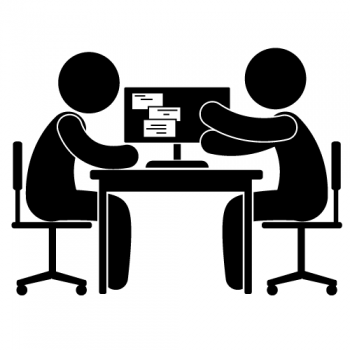 [Speaker Notes: Sunucu: Bölüm/Anabilim Dalı Başkanı
(Bölüm başkanı tarafından danışmanın görevleri hakkında bilgi verildiği aşama)]
Akademik Danışman Bilgileri
[Speaker Notes: Sunucu: Bölüm/Anabilim Dalı Başkanı
Her sınıf ya da şubenin danışmanının ilgili öğrencilere tanıtılması.
Hangi durumlarda danışmanla iletişime geçileceği konusunda bilgilendirme.
Danışmanların ofis saatleri ve iletişim kanalları hakkında açıklama.]
Öğrencilerimize Öneriler
[Speaker Notes: Sunucu: Akademik Danışman]
Üniversite Kimlik Kartı
Üniversiteye ilk kaydını yaptıran öğrenciye Üniversite öğrencisi olduğunu belirten kimlik kartı verilir.
Öğrenci kimlik kartı, azami öğrenim süreleri içerisinde geçerlidir. 
Öğrenci kimlik kartları para yüklenerek kampüs içerisindeki yemekhane ve benzeri yerlerde kullanılabilir.
Para transferi bankalardan veya kredi kartından yapılabilir.
Kimlik kartının kaybedilmesi halinde, yerel veya ulusal bir gazetede yayımlanmış ilân üzerine yazılı başvuruya dayalı olarak yeniden kimlik kartı verilir.
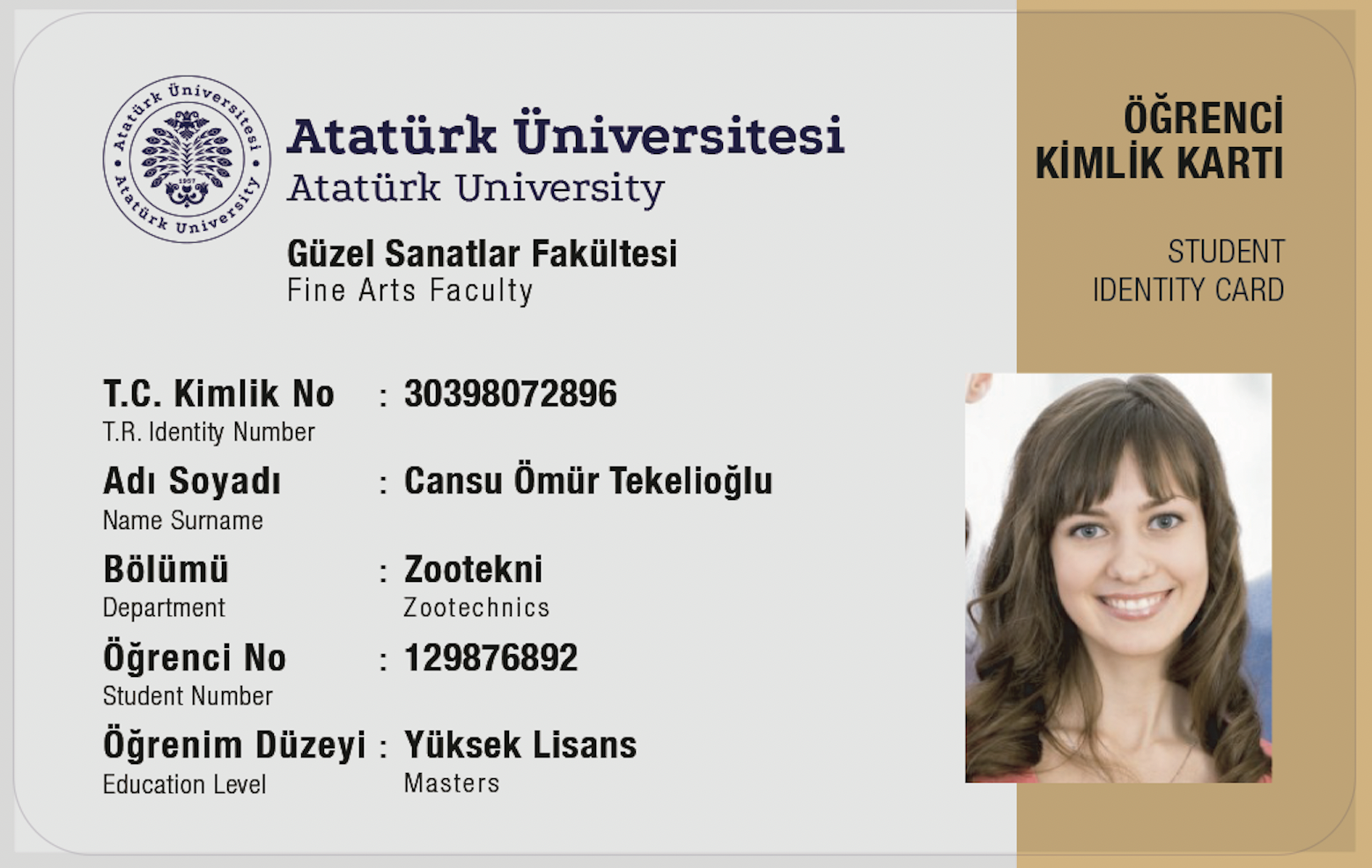 [Speaker Notes: Sunucu: Akademik Danışman
Kimlik kartlarının ne zaman ve nasıl verileceği bilgisinin aktarılması.]
Akademik Takvim
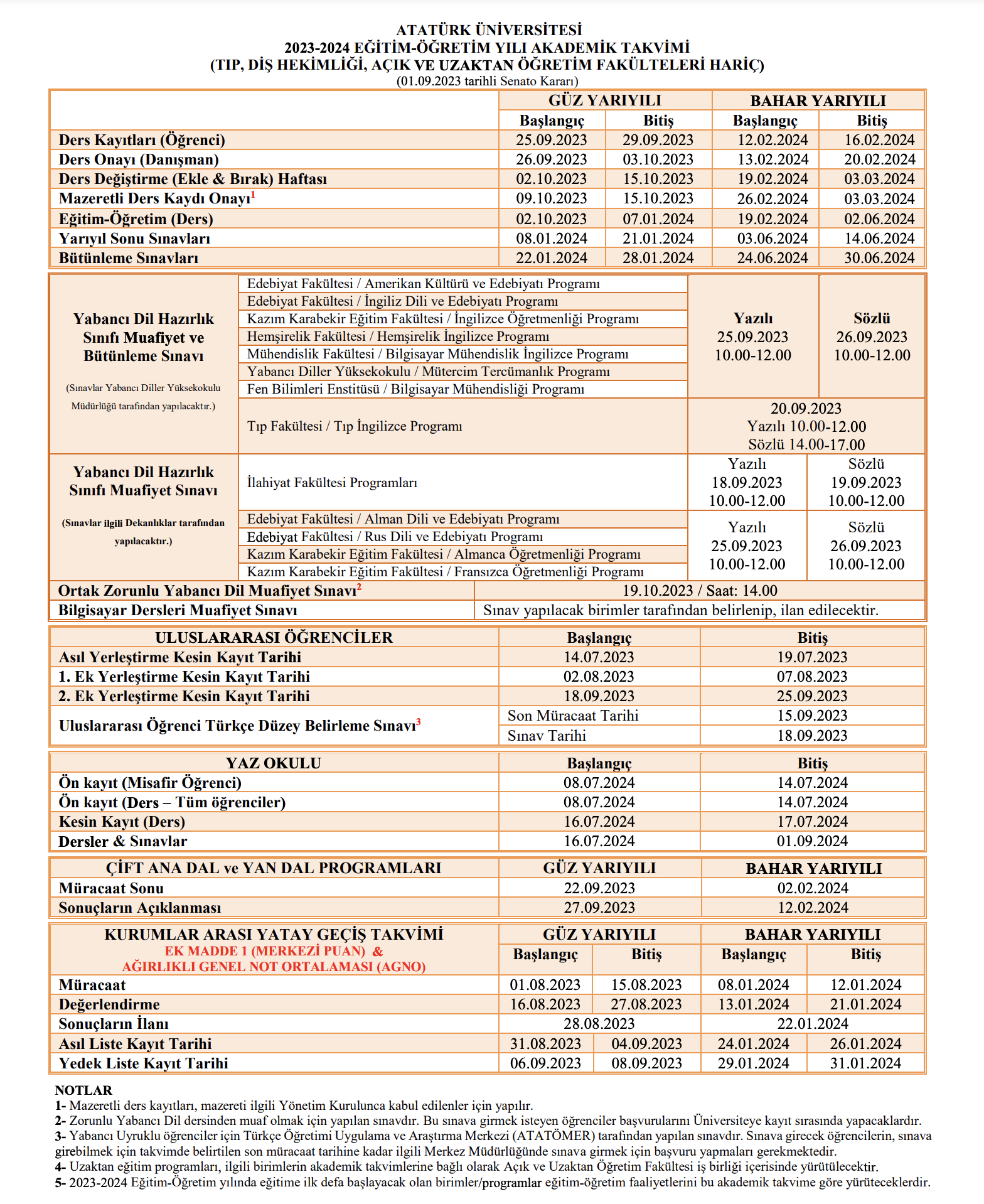 Akademik takvim, her yıl güncellenen akademik ve idari işlemler için belirlenmiş tarihleri içerir.
Öğrenci İşleri Daire Başkanlığının web sayfası üzerinden akademik takvimine erişebilir, sizler için önemli olan tarihlerin takibini yapabilirsiniz.
https://birimler.atauni.edu.tr/ogrenci-isleri-daire-baskanligi/
[Speaker Notes: Sunucu: Akademik Danışman]
Yeni Müfredat
Eğitim, Araştırma ve Toplumsal Katkı entegre edildi.
Kurumsal yetkinlikler eklendi.
Dijitalleşme: Alanıyla ilişkili dijital teknolojileri ve ortamları dijital güvenlik ve etik kurallar çerçevesinde kullanma ve geliştirme becerisi kazanır.
Disiplinlerarası olma: Alanının diğer alanlarla ilişkisini kurar ve disiplinlerarası çalışabilme becerisi kazanır.
Topluma katkı: Toplumsal sorunlara yönelik çözümler üretir ve paylaşır.
Girişimcilik: Toplumsal ihtiyaçlara yönelik girişimci fikirler (araştırma, sosyal, üretim vb.) geliştirir ve uygular.
Uluslararasılaşma: Uluslararası ölçekte alanıyla ilişkili çalışmaları takip ederek katkı sağlama ve işbirliği yapma amacıyla bir yabancı dili kullanma yeterliği kazanır.
Üniversite seçmeli dersleri oluşturuldu.
Seçmeli dersler %25 oranında arttırıldı.
Ulusal krediler azaltıldı.
Ön Lisans 80 ± 10
Lisans 4 yıllık 160 ± 20
Lisans 5 yıllık 225 ± 25
[Speaker Notes: Sunucu: Bölüm/Anabilim Dalı Başkanı
(Bölüm başkanı veya danışman tarafından müfredat ve eğitimle ilgili genel bilgilerin verildiği aşama)]
Dersler
[Speaker Notes: Sunucu: Bölüm/Anabilim Dalı Başkanı
(İlk yıl derslerinin tanıtılması)]
Temel Kavramlar
AKTS: Avrupa Kredi Transfer Sistemi
AKTS kredisi, bir akademik yılı herhangi bir yükseköğretim kurumunda tam zamanlı olarak tamamlamak için gereken toplam çalışma zamanına göre ilgili dersin ne kadar çalışma gerektirdiğini belirten değerdir.
AGNO: Ağırlıklı Genel Not Ortalamasını
AGNO; öğrencinin fakülte/konservatuvar/yüksekokul/meslek yüksekokulunda öğrenimine başladığı andan itibaren, tamamlamış olduğu yarıyıl/yıl da dâhil olmak üzere, o güne kadar kayıt yaptırdığı her dersin AKTS değeri ile o dersin başarı notunun ağırlık katsayısıyla çarpılarak tamamının toplanmasından elde edilen sayının, toplam AKTS miktarına bölünmesi ile hesaplanır. 
Bölme sonucu, virgülden sonra iki hane olacak şekilde yuvarlatılır.
[Speaker Notes: Sunucu: Bölüm/Anabilim Dalı Başkanı]
OBS, DBS ve Ders Bilgi Paketi Tanıtımı
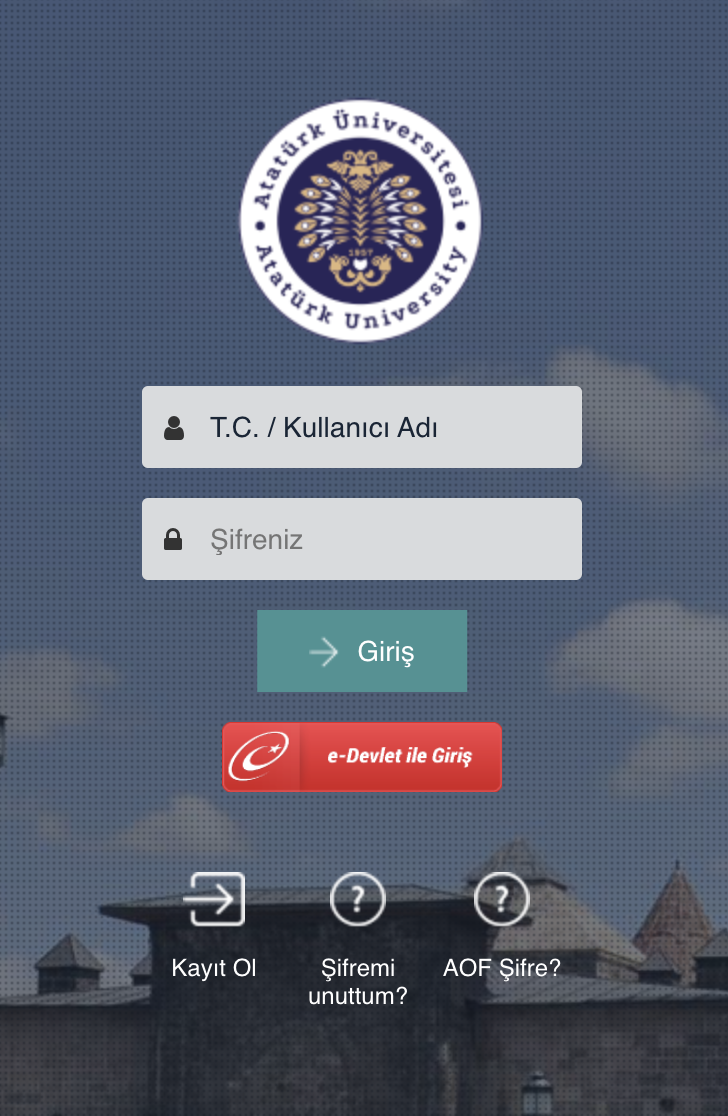 Öğrenci Bilgi Sistemi (OBS)
Ders Bilgi Sistemi (DBS)
Ders Bilgi Paketi
[Speaker Notes: Sunucu: Bölüm/Anabilim Dalı Başkanı]
Kayıt Yenileme
Ders kaydı işlemleri, öğrencinin akademik takvimde belirtilen süreler içinde katkı payını ve/veya öğrenim ücretini ödemesi ve ders alma işlemini tamamlaması suretiyle gerçekleşir.
Katkı payı ve/veya öğrenim ücretini ödeyip, öğrenci bilgi sistemi üzerinde almak istediği ders/dersler için ders kaydı yapan öğrencinin ders kayıt bilgileri danışman tarafından kontrol edilip, öğrenci bilgi sistemi üzerinden onaylanır.
Ders kayıtları ile ilgili olarak öğrenci ve danışman tarafından yapılan işlemlerin her biri ayrı ayrı olmak üzere öğrenci bilgi sisteminde kayıt altına alınarak ders kaydının yapıldığı sayfada gösterilir.
Ders kayıt işlemlerinden birinci derecede öğrenci sorumludur.
Akademik takvimde belirtilen sürelerde ders kaydını yaptırmayan öğrenci, o yarıyılda/yılda derslere devam edemez, sınavlara giremez ve öğrencilik haklarından yararlanamaz. 
Öğrenciler, öncelikle alt yarıyıl/yıldaki hiç almadıkları veya alıp devamsızlıktan (Z) harf notu ya da başarısızlıktan (FF) harf notu almış oldukları ders/derslere kayıt yaptırmak zorundadırlar.
[Speaker Notes: Sunucu: Bölüm/Anabilim Dalı Başkanı]
Ders Alma
Ön lisans ve lisans programlarında bir öğrencinin bir yarıyıl/yılda alabileceği derslerin AKTS değerleri toplamı yarıyıllık/yıllık programlarda en fazla 40/80’dir. 
Belirlenen AKTS değeri, tekrar dersi olan veya AGNO’su 2,50’nin altında olan öğrencilere üst yarıyıllardan ders alma hakkı vermez.  
Lisans programlarının birinci sınıf öğrencileri ile meslek yüksekokulları öğrencileri hariç, bulundukları yarıyıl itibarıyla müfredatında bulunan bütün dersleri almış, tekrar dersi olmayan ve AGNO’su en az 2,50 olan öğrenciler, ilgili yarıyıl almaları gereken 30 AKTS’ye ilaveten ön şartlı olmayan veya ön şartını yerine getirdiği, üst yarıyılda açılan derslerden en çok 15 AKTS’ye kadar daha ders alabilirler.
Öğrenciler; bu şartları yerine getirdiği sürece, kayıt yeniledikleri yarıyılda/yılda daha önceki yarıyılda/yılda ilave olarak aldıkları derslerin AKTS miktarı kadar dersi üst yarıyıldan/yıldan aldıktan sonra, ön şartlı olmayan veya ön şartını yerine getirdiği en çok 15 AKTS’ye kadar ilave dersi üst yarıyıldan/yıldan alabilirler. Bu şekilde alınan ilave derslerin AKTS miktarı, azami AKTS miktarını aşmamak üzere en çok 30 AKTS olabilir.
birimler.atauni.edu.tr/ogrenci-isleri-daire-baskanligi/ders-kayitlari/
[Speaker Notes: Sunucu: Bölüm/Anabilim Dalı Başkanı]
Sınavlar
Ara sınavlar (vize), yarıyıl sonu sınavları (final) ve bütünleme sınavları yazılı, sözlü veya hem yazılı hem sözlü ve/veya uygulamalı olarak yapılabilir. 
Yarıyıl/yıl sonu/bütünleme sınav süreleri en az iki ders saati, ara sınav süresi ise en az bir ders saatidir. 
Bir dersin ara sınavının (vize) yarıyıl/yıl sonu ham başarı notuna etkisi %50, yarıyıl/yıl sonu (final) veya bütünleme sınavının etkisi de %50’tır. 
Herhangi bir sınava girmeyen öğrenci, o sınav hakkını kullanmış ve o sınavdan sıfır (0) puan almış sayılır. Ayrıca, öğrencilerin, puanlamaya tabi tutulan ödev, seminer, panel gibi yarıyıl/yıl içi etkinliklerinden yapmadıkları veya katılmadıkları da aynı şekilde değerlendirilir.
Bütünleme sınavı: yarıyıl/yıl sonunda akademik takvimde belirlenen tarihler arasında yapılan sınavdır. Bu sınava, sınav şartlarını yerine getirmek kaydıyla, yarıyıl/yıl sonu sınavlarına girmeyen, bu sınavlara girdiği halde FF, DD veya DC harf notu alan öğrenciler girebilir.  Bütünleme sınavında alınan not yarıyıl/yıl sonu sınavı notu yerine geçer.
[Speaker Notes: Sunucu: Bölüm/Anabilim Dalı Başkanı]
Bağıl Değerlendirme
Öğrencilerin başarı durumlarının değerlendirilmesinde bağıl değerlendirme sistemi kullanılmaktadır.
Bağıl değerlendirme sistemi: Öğrencinin başarı durumunun, birlikte ders aldığı diğer öğrencilerle beraber belirlendiği sistemdir.
Sistem her ders için, başarı ortalamasına göre ayrı ayrı harf notu aralıkları belirler.
Ders alan öğrenciler, aldıkları mutlak notlara göre değil, o dersi alan grup içerisinde gösterdikleri performansa göre değerlendirilir.
Daha fazla bilgi için lütfen Öğrenci İşleri Daire Başkanlığı web sayfasında yer alan uygulama esaslarını inceleyiniz.
Atatürk Üniversitesi Bağıl Değerlendirme Sistemi Uygulama Esasları
Atatürk Üniversitesi Başarı Değerlendirme Sistemleri Uygulama Esasları
[Speaker Notes: Sunucu: Bölüm/Anabilim Dalı Başkanı]
Dönem Sonu Başarı Notları
Bir dersten AA, BA, BB, CB ve CC notlarından birini alan öğrenci o dersi başarmış sayılır.
Mezuniyet durumuna gelen öğrencinin AGNO’su 2,00 ve daha yukarı ise bu öğrencinin DC ve DD harf notu aldığı dersler başarılı sayılır.
FF notu, ilgili dersten başarısız olan öğrencilere verilir.
Başarı notu M ve G ile takdir edilen dersler, AGNO hesaplanmasında değerlendirmeye katılmaz.
Z (Devamsız) Derse devam yükümlülüğünü veya ders uygulamalarına ilişkin koşulları yerine getirmeyen öğrenciye verilir.
Z, AGNO hesabında FF notu işlemi görür. Z ile değerlendirilen ders verildiği ilk yarıyılda/yılda alınarak devam ve sınav şartları yerine getirilir.
[Speaker Notes: Sunucu: Bölüm/Anabilim Dalı Başkanı]
Sınav Sonuçlarına İtiraz
Bir sınavın veya yarıyıl/yıl içi çalışmasının sonucuna, öğrenci maddi hata yönünden sonucun ilanı tarihinden itibaren üç iş günü içinde itiraz edilebilir. 
İtiraz, bölüm/ana bilim/ana sanat dalı ve/veya dekanlığa/müdürlüğe verilen bir dilekçe ile yapılır. 
Sınav kâğıtlarında, ilgili öğretim elemanınca maddi bir hata tespit edilirse, bu hata ilgili yönetim kurulu kararı ile düzeltilir ve ilan edilir.
[Speaker Notes: Sunucu: Bölüm/Anabilim Dalı Başkanı]
Derse Devam
Teorik dersler, laboratuvar ve benzeri çalışmaların en az %80’ine devam etmek zorunludur.
Öğrenci devam şartını yerine getirmiş olsa bile; laboratuvar ve benzeri derslerden başarılı olmak için, birimlerin uygulama esaslarında belirtilen çalışmaları başarı ile tamamlamak zorundadır.
Devamsız öğrenci, sınavlara alınmaz ve not çizelgesinde bu durum Z (Devamsız) ile belirtilir. 
Devamsızlıkları nedeniyle başarısız sayılan öğrencilerin listesi, en geç yarıyılın/yılın son haftası içinde öğrenci bilgi sistemi (ÖBS)’de ilan edilir.
[Speaker Notes: Sunucu: Bölüm/Anabilim Dalı Başkanı]
Kulüpler ve Etkinlikler
Fakültemizde Faaliyet Gösteren Öğrenci Kulüpleri
Teknoloji ve Bilgisayar Kulübü
Ata Genç Endüstri Mühendisleri Kulübü (ATAGEM)
Araştırmacı Teknolojik Üretken Genç Mühendisler (ATÜGEM)
Atauni Genç Tema
dATA Teknoloji Takımı
İnovatif Düşünce ve Girişimcililk Kulübü
Atolye Tiyatro
Yapay Zeka ve Teknoloji
Mühendislik Kariyer Kulübü
Google Developer Student Clubs
ATASENG (Atatürk Üniversitesi Yazılım Mühendisliği Kulübü)
İlim ve Mühendislik
Mühendislik Fakültesi Sportif Faaliyetler Kulübü
Üniversitemizde Faaliyet Gösteren Öğrenci Kulupleri Listesi
[Speaker Notes: Sunucu: Bölüm/Anabilim Dalı Başkanı]
Öğretim Elemanlarıyla Yüz Yüze Görüşme
Yüz yüze görüşme en etkili iletişim kanallarından birisidir. 
Öğretim elemanlarını akademik ve idari çalışmaları, yürüttüğü lisans ve lisansüstü dersleri ve birçok öğrenci ile muhatap olma zorunluluğu yüz yüze iletişim kurma konusunda zora sokabilmektedir.

Bu yüzden yüz yüze görüşme konusunda öğretim elemanı tarafından belirlenen kural ve planlamalara uymanız gerekmektedir.
Öncelikle görüşmelerinizi öğretim elemanının ofis saatlerine göre ayarlamalısınız.
Görüşmeye gitmeden önce e-posta ya da telefon aracılığıyla randevu almalısınız.
Görüşmeye başlamadan önce mutlaka kendinizi tanıtmalısınız. 
Görüşme nedeninizi anlaşılır ifadelerle, uzatmadan uygun bir üslupla dile getirmelisiniz. 

Derste anlamadığınız yerleri veya ders ile ilgili tartışmaları ders süresince sormanız/danışmanız dersteki etkileşimi güçlendireceği için tercih edilmelidir. 
Öğretim elemanının birçok kişi ile görüşme planı olabileceğinden görüşmeyi, belirlenen aralıkta bitirmeye özen göstermelisiniz.
[Speaker Notes: Sunucu: Bölüm/Anabilim Dalı Başkanı]
Öğretim Elemanlarıyla E-Posta Yoluyla İletişim
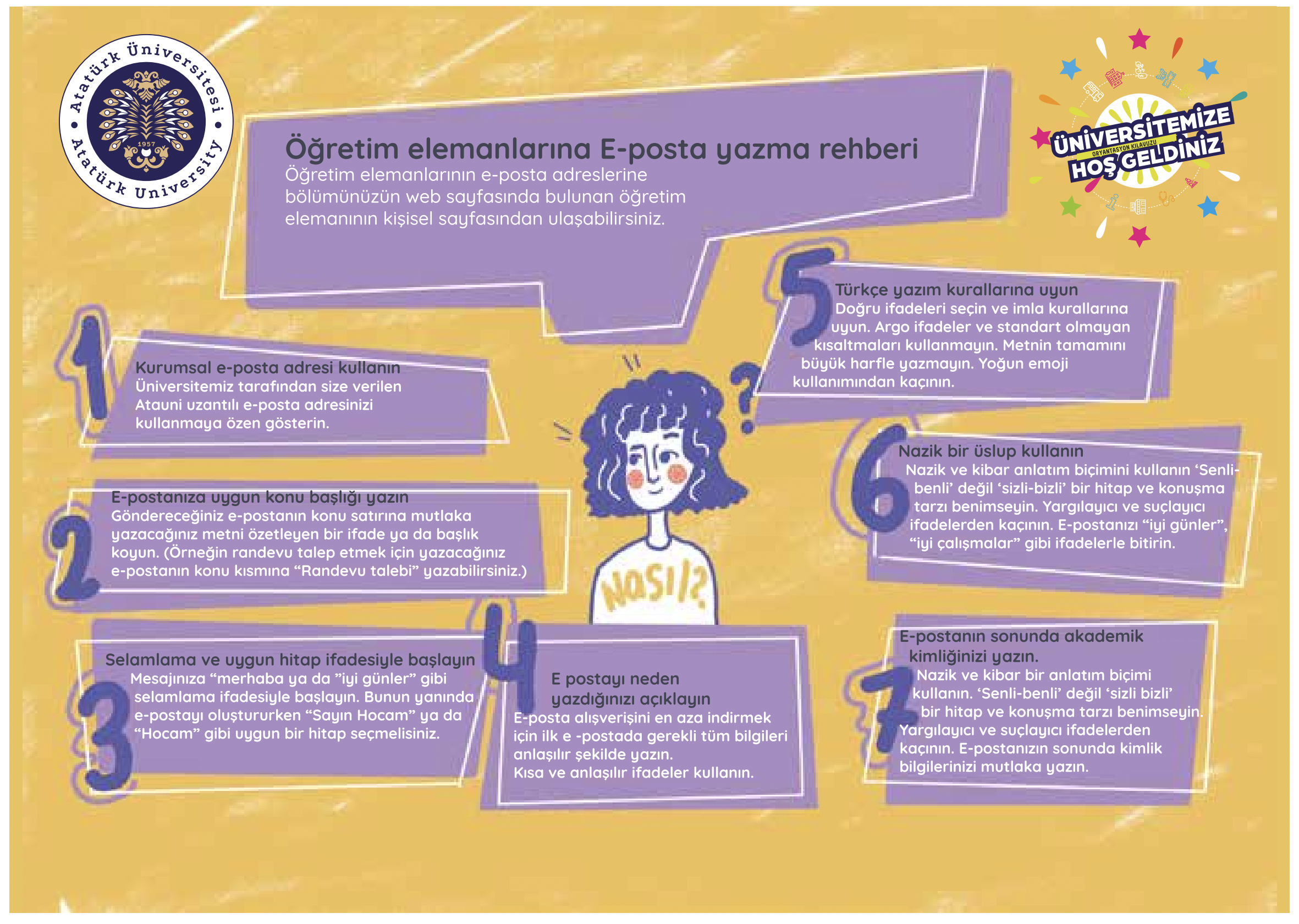 [Speaker Notes: Sunucu: Bölüm/Anabilim Dalı Başkanı]
Üniversite Web Sayfası
Öğrenci Bilgi Sistemi
(OBS)
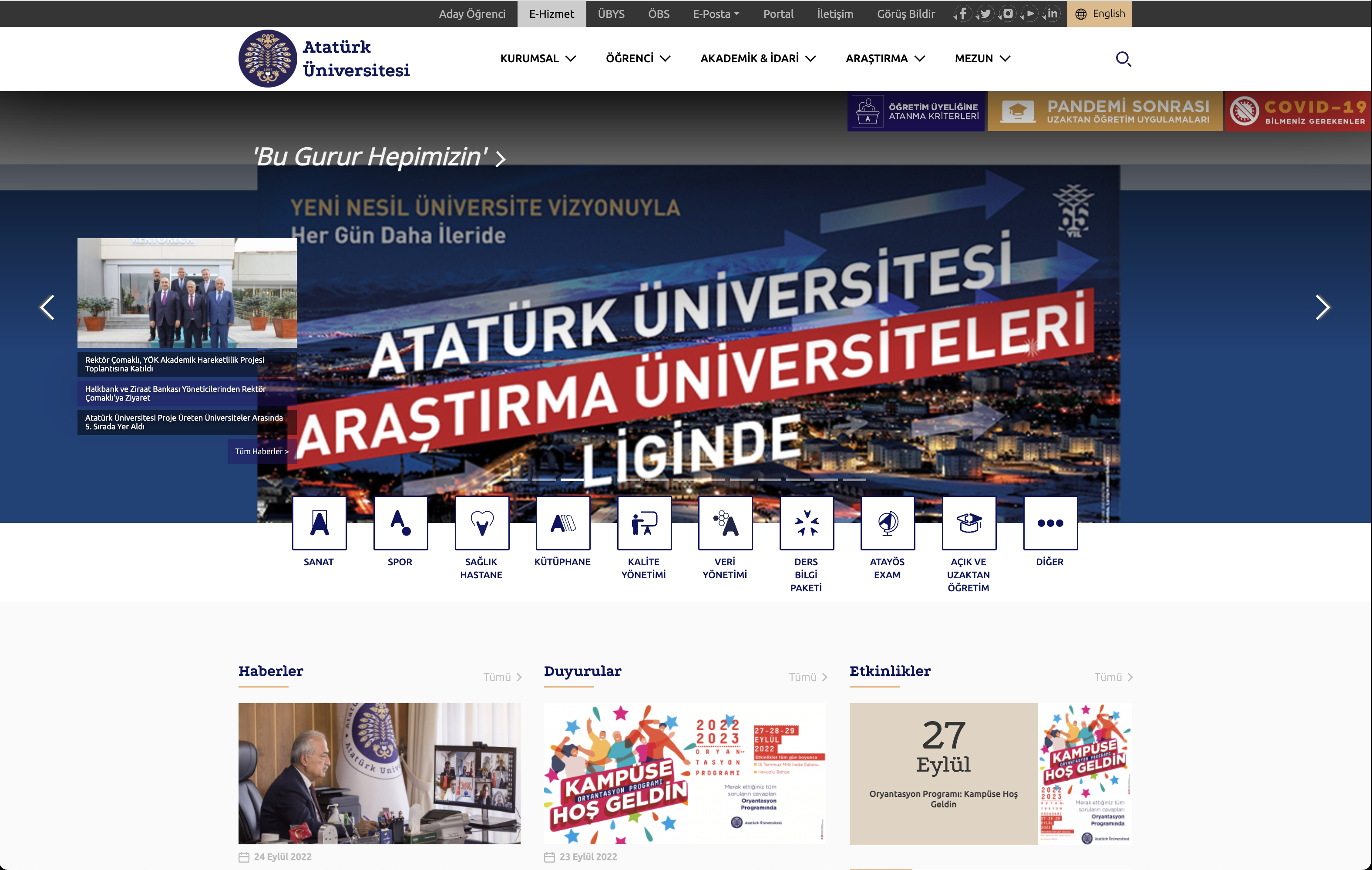 atauni.edu.tr
Hızlı bağlantılar
Son haberler, duyurular & etkinlikler
[Speaker Notes: Sunucu: Bölüm/Anabilim Dalı Başkanı]
Üniversite Web Sayfası
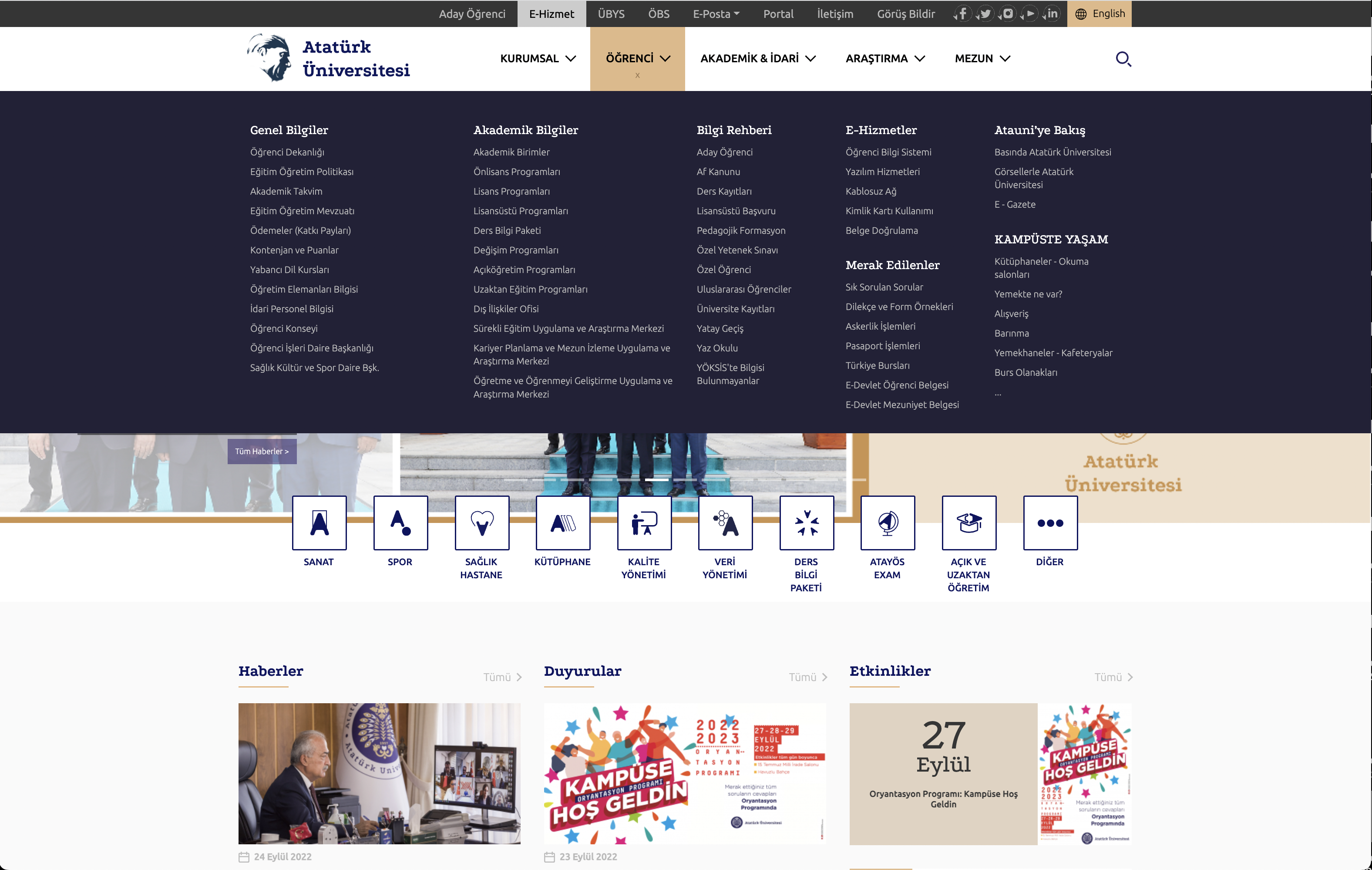 Öğrenci sekmesi altında;
Genel & akademik bilgiler,
Rehberler,
Yazılım ve kablosuz ağ hizmetleri,
Kampüste yaşam,
Sıkça sorulan sorular ve daha fazlasına ulaşabilirsiniz.
[Speaker Notes: Sunucu: Bölüm/Anabilim Dalı Başkanı]
Öğrenci İşleri Daire Başkanlığı
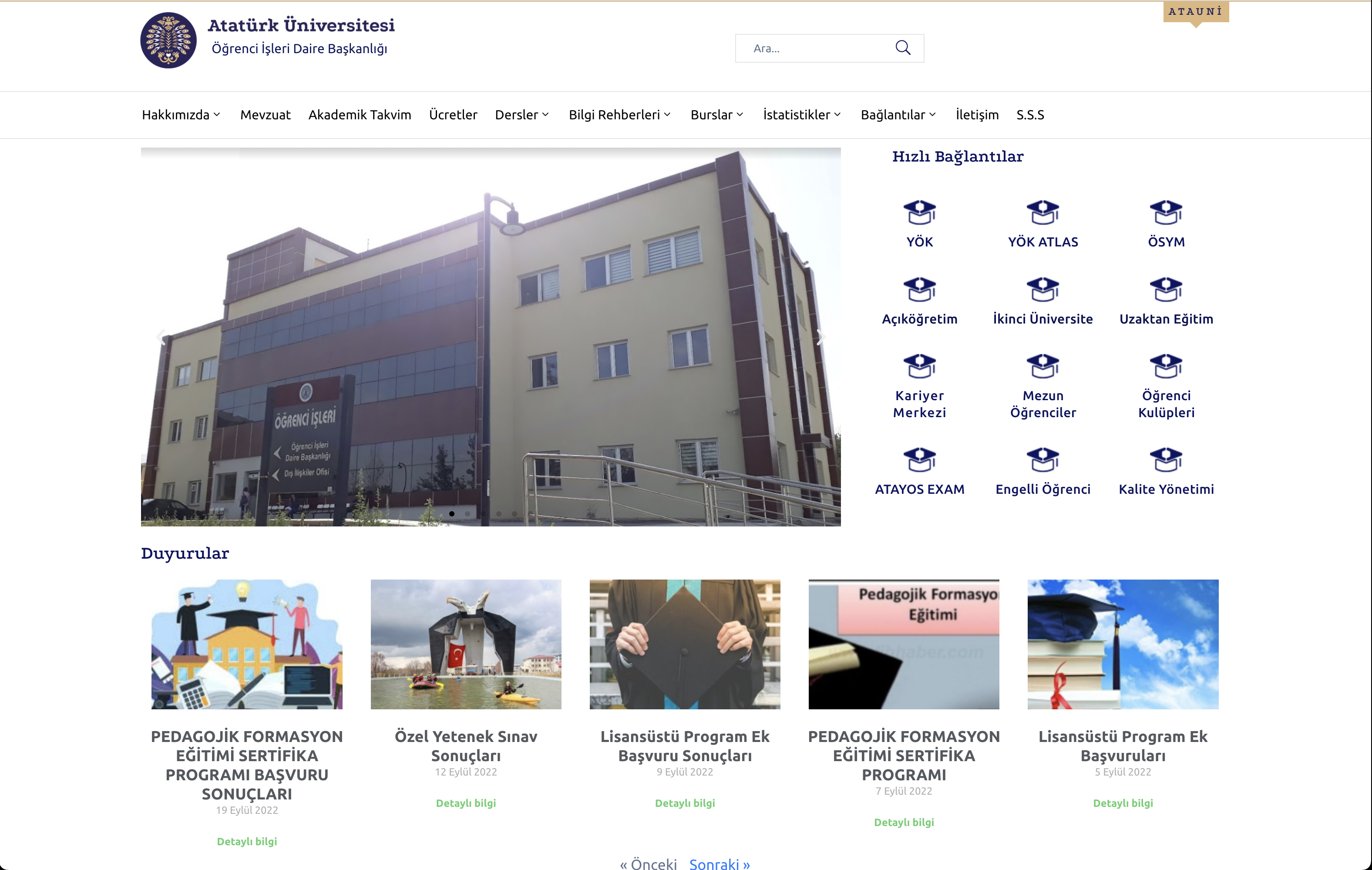 birimler.atauni.edu.tr/ogrenci-isleri-daire-baskanligi/
[Speaker Notes: Sunucu: Bölüm/Anabilim Dalı Başkanı]
Öğrenci İşleri Daire Başkanlığı
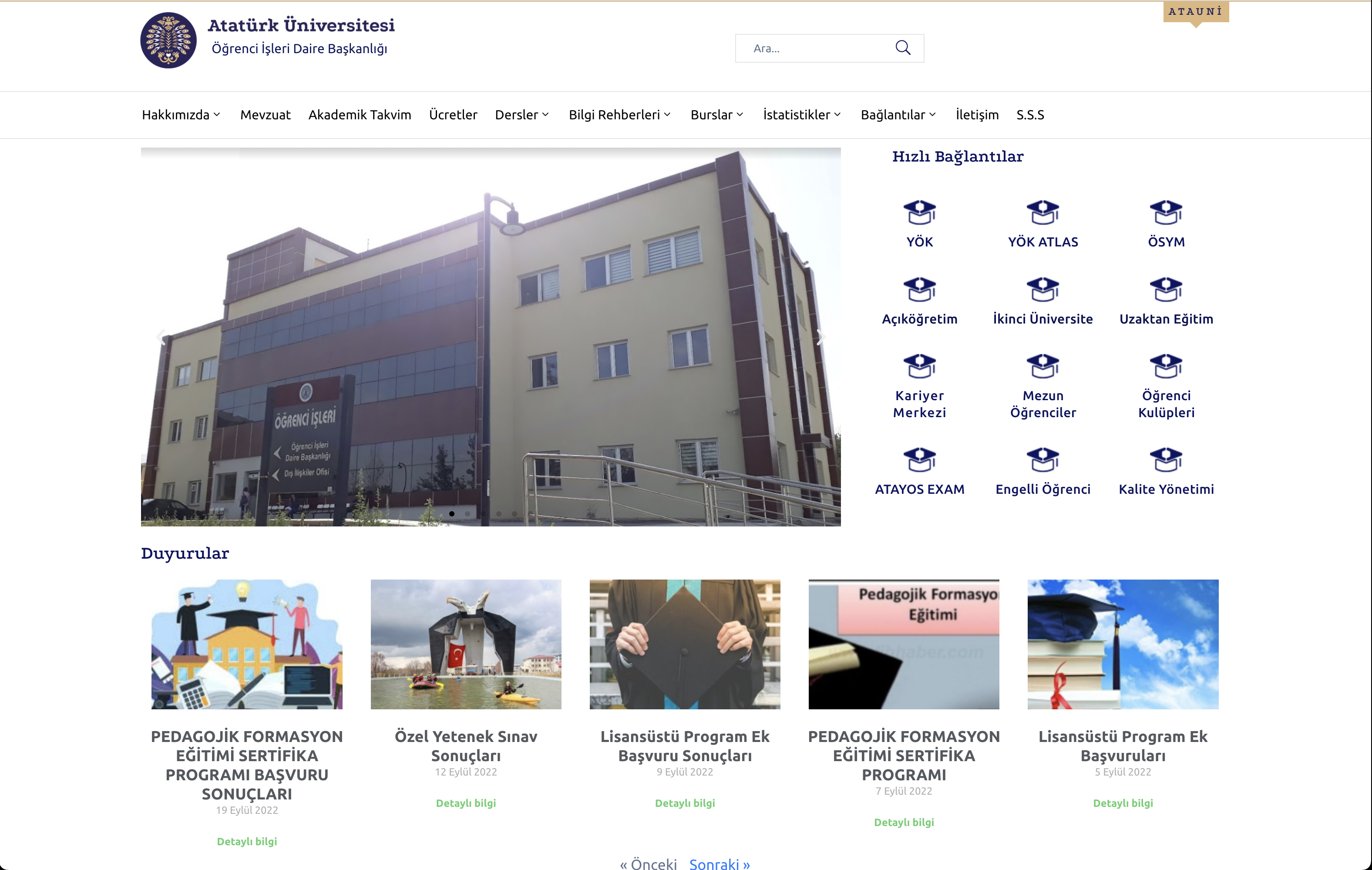 Eğitim-Öğretim mevzuatları
Güncel Akademik Takvim
Katkı Payları & Öğrenim Ücretleri
Ders Kayıtları & Üniversite Seçmeli Ders (USD) Listesi
Faydalı Rehberler
Burs Olanakları
[Speaker Notes: Sunucu: Bölüm/Anabilim Dalı Başkanı]
Öğrenci Dekanlığı
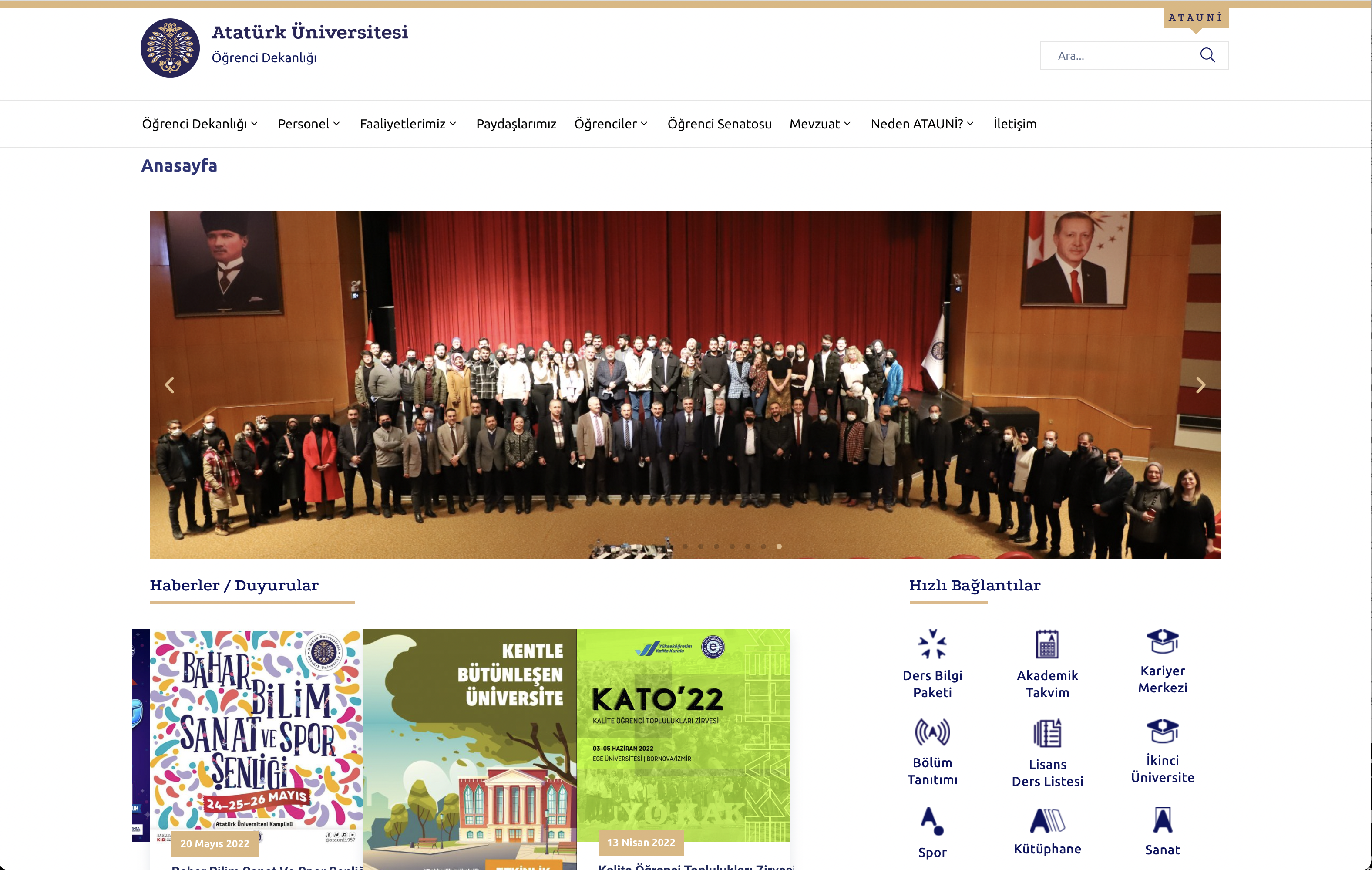 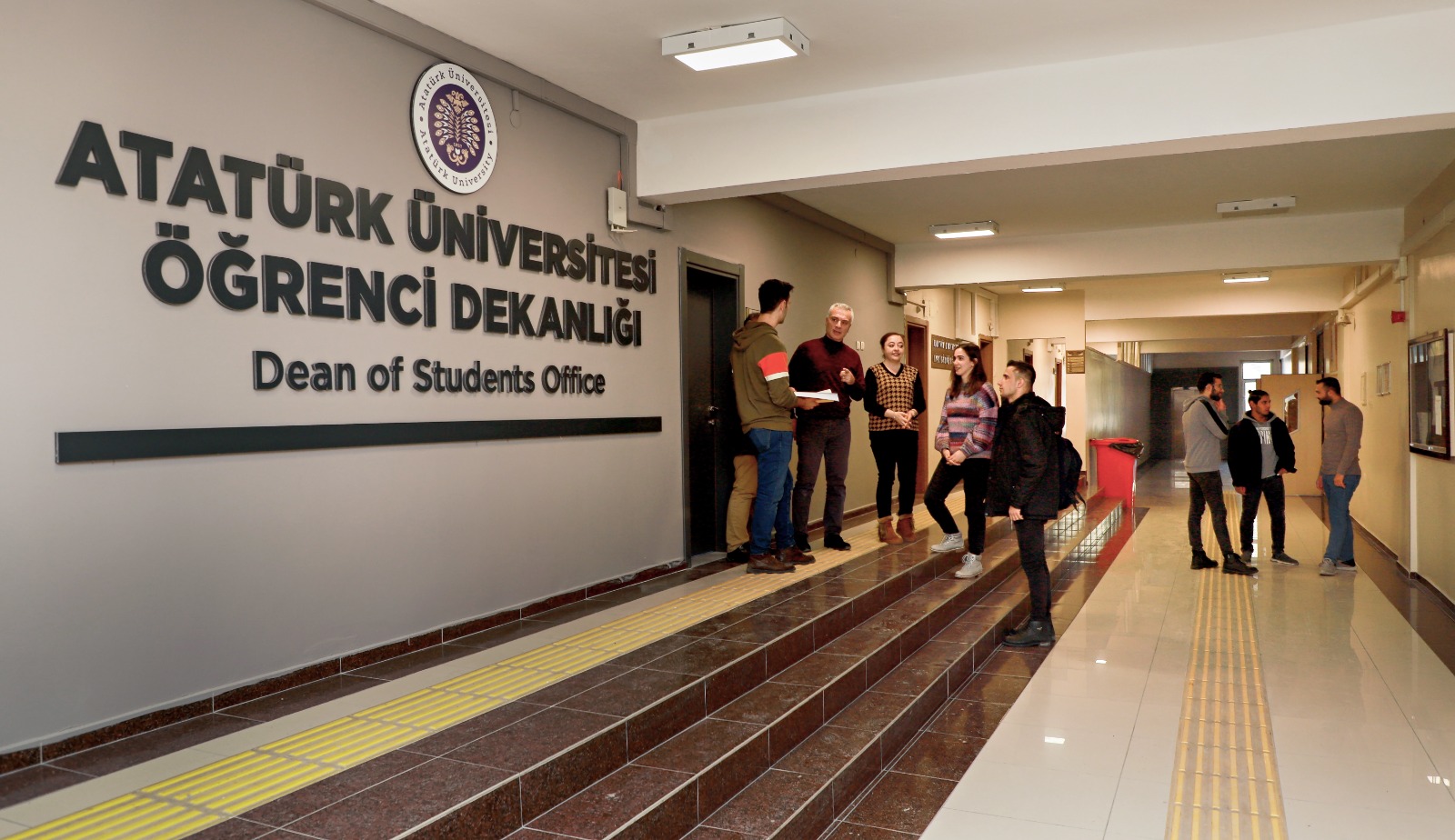 birimler.atauni.edu.tr/ogrenci-dekanligi/
[Speaker Notes: Sunucu: Bölüm/Anabilim Dalı Başkanı]
Öğrenci Dekanlığı
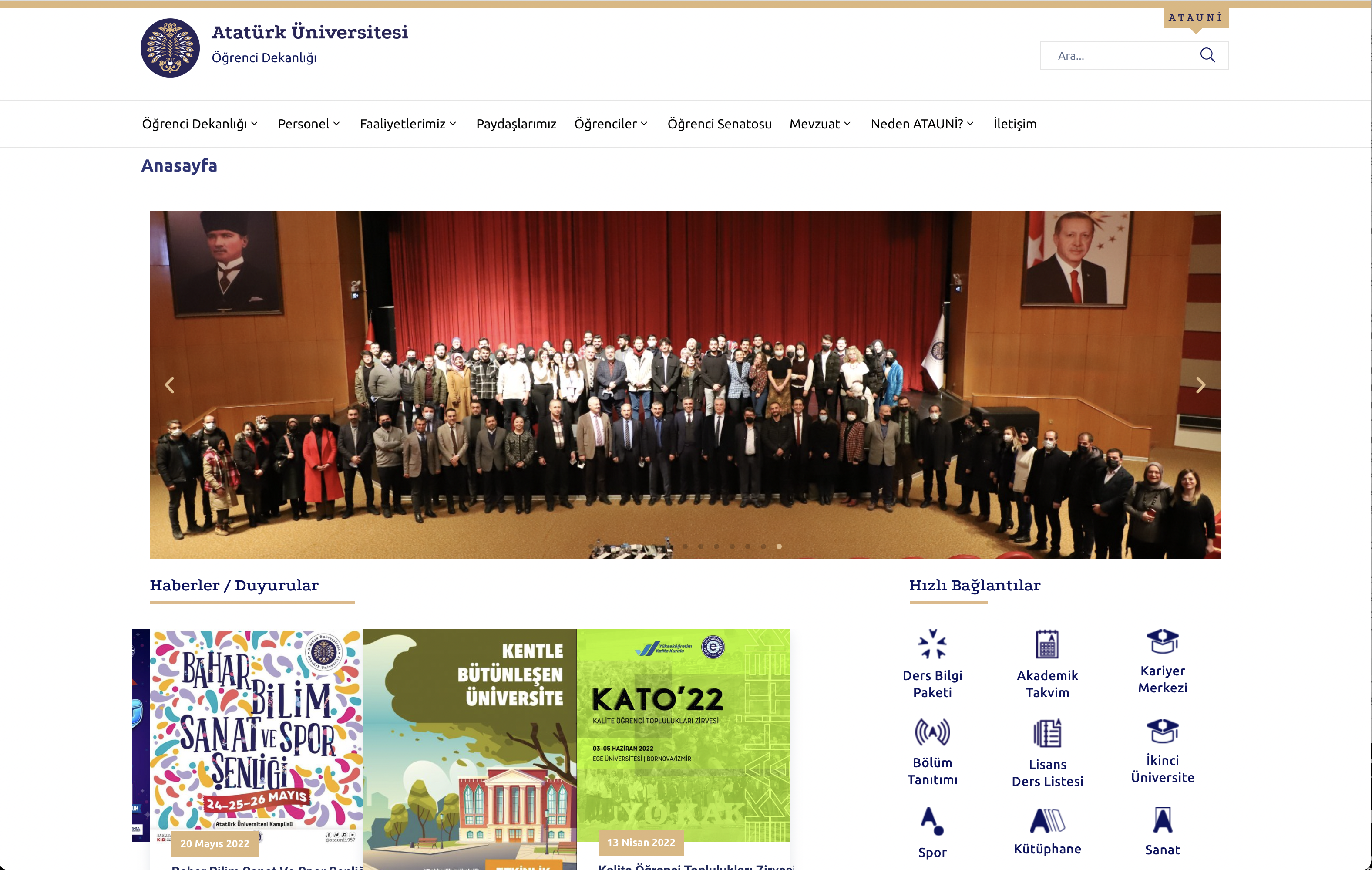 Öğrenci Dekanlığı, öğrencilerin karşılaşacakları barınma, yemek, ulaşım ve sağlık gibi temel sorunları tespitinde ve çözüme kavuşturulmasına katkı sağlamak, kültür-sanat-sportif faaliyetlere katkı sağlamak ve kampüs hayatına uyumlarını kolaylaştırıcı faaliyetler sunmaktadır.
Öğrencilerin üniversitedeki akademik ve yaşam kalitesi ile ilgili önerilerini, soru ve sorunlarını paylaşabilecekleri çözüm odaklı bir birimdir. 
Öğrencilerin ihtiyaç duydukları anlarda, genel veya bireysel akademik veya idari sorunlarını, her konudaki dilek, istek ve önerilerini, üniversite yönetimine aktarmada köprü vazifesi görür.
[Speaker Notes: Sunucu: Bölüm/Anabilim Dalı Başkanı]
Oryantasyon Açık Dersi
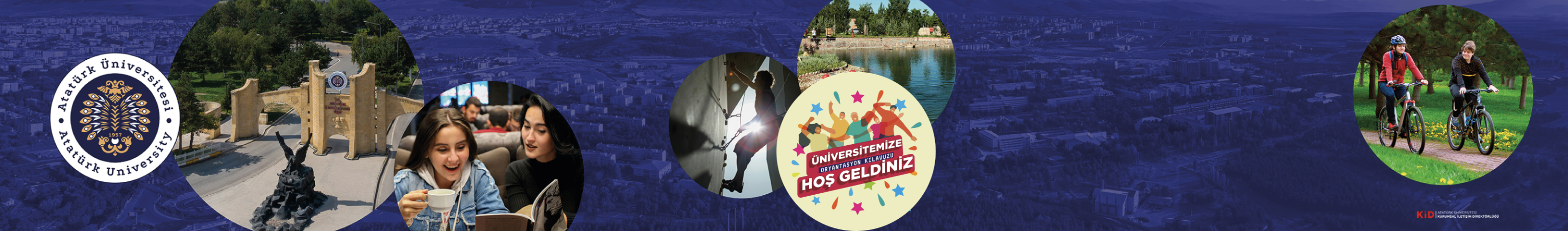 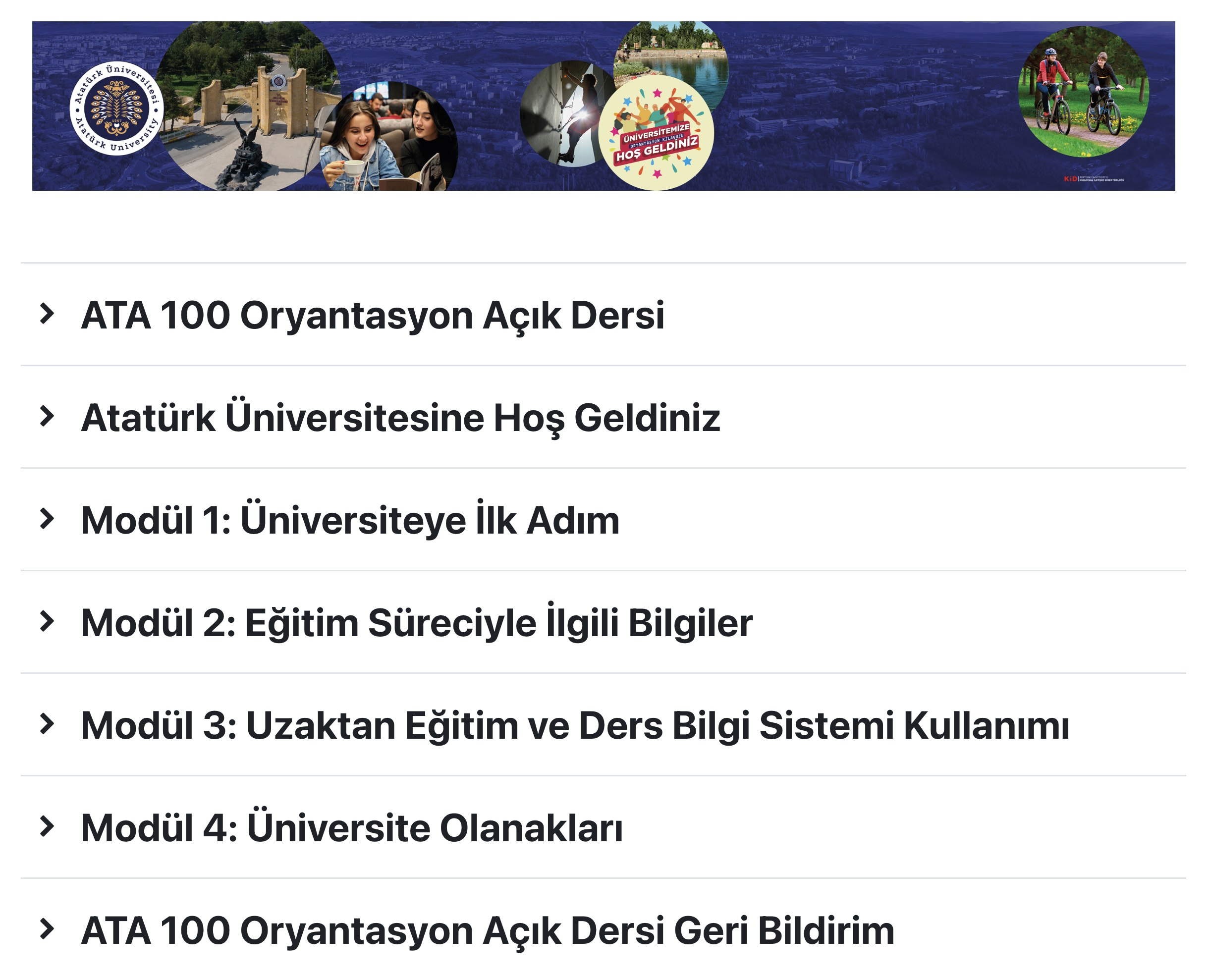 [Speaker Notes: Sunucu: Bölüm/Anabilim Dalı Başkanı]
Soru-Cevap Bölümü
Programımıza katıldığınız için teşekkür ederiz.
Lütfen soru ve önerilerinizi bizimle paylaşınız.
[Speaker Notes: Sunucu: Bölüm/Anabilim Dalı Başkanı]
Geri Bildirim Anketi
Lütfen ekranda yer alan QR kodunu telefonunuzun kamerası yardımıyla okutunuz ve kısa anketimizi tamamlayınız.
Teşekkürler!
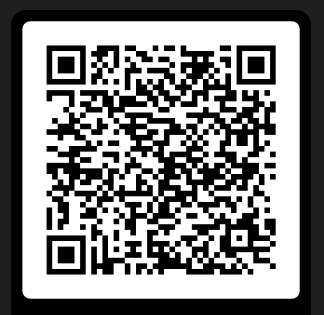 Lütfen soru ve önerilerinizi bizimle paylaşınız.
[Speaker Notes: Sunucu: Bölüm/Anabilim Dalı Başkanı]